Historie tlumočení pro neslyšící v ČR
Petr Pánek
2.3.2020
FF UK
Tlumočení neslyšícím v datech
1923 – první zmínka o tlumočnících ZJ („Soudní 	tlumočník“; Obzor hluchoněmých, 1. 8. 1923)
1929 – první reportáž o soudním tlumočení          	(„O dvou hluchoněmých moldavských 	cikánech“; Přítel, 15. 6. 1929)  
1932 – první popis simultánního tlumočení 	(„Tlumočníci na kongresu hluchoněmých“; 	Svépomoc neslyšících, 1. 2. 1932)
2. 4. 1946 – první tlumočení pro prezidenta 	(schůzka s Edvardem Benešem na Hradě)
Tlumočení neslyšícím v datech
2. 4. 1946 – první fotografie z tlumočení (Krejčová)
1946 – první výzva tlumočníkům, aby se někde 	registrovali (= v ÚSPON) („Tlumočníci a 	jejich význam“; ABC neslyšících, 1. 5. 1946)
1949 – založena Ústřední jednota invalidů (ÚJI)
5. 1952 – první filmový záznam tlumočení 		(Bažilová)
10. 2. 1952 – první zmínka o týmovém tlumočení 	(Zeman a Buberle, schůze Oblastní jednoty 	invalidů)
Tlumočení neslyšícím v datech
23. 3. 1952 – Josef Zeman podává do ÚJI žádost o 	jmenování soudním tlumočníkem 
7. 6. 1952 – založen Svaz československých invalidů
1957 – Josef Zeman zvolen v Záhřebu předsedou 	Mezinárodní komise pro unifikaci znakové řeči 
1959 – zákon č. 47/1959 Sb. o soudních tlumočnících 	a znalcích
1959 – SČSI vydal Metodický návod pro výběr a 	zařazování	tlumočníků do tří kategorií
Tlumočení neslyšícím v datech
1961 – SČSI pořádá první školení pro tlumočníky      	v ČSR
červenec 1961 – Josef Zeman a Josef Pivoňka vedou 	v Bratislavě první školení pro slovenské 	tlumočníky ZJ
1970 – založena META, výrobní družstvo Svazu 	invalidů (zaměstnávala několik tlumočníků)
1. 10. 1970 – Komise tlumočníků (předsedou 	Zeman) ústředního výboru Českého svazu 	sluchově postižených vydává Směrnici pro 	jmenování a odměňování tlumočníků
Tlumočení neslyšícím v datech
29. 8. 1972 – ČSSP vydal Metodický pokyn č. 2/72 	(upravoval postavení tlumočníka v ZO SČSI, 	měl se více aktivně účastnit dění ve spolku)
1976 – SČSI registruje 5 profesionálních a 40 	dobrovolných tlumočníků (tlumočili po svém 	zaměstnání)
1979 – poprvé se u nás tlumočí v televizi – Ozvěny 	(dnešní TKN)
1988 – Slovník znakové řeči (Zeman, Paur, 	Gabrielová)
1990 – tlumočení Televizních novin ČST
Tlumočení neslyšícím v datech
21. 4. 1990 – první tlumočení papeže (Jan Pavel II.  	v Praze; Emilie Mrzílková)
2. 5. 1990 – první tlumočení prezidentské tiskové 	konference (Václav Havel po návratu              	z Izraele; Emilie Mrzílková)
17. 7. 1990 – založena Česká unie neslyšících, 	druhý poskytovatel tlumočnických služeb 
7. 5. 1991 – tlumočení pro Dianu, princeznu             	z Walesu a Olgu Havlovou (ve škole                	v Radlicích; Emilie Mrzílková)
Tlumočení neslyšícím v datech
7. 12. 1992 – založen ASNEP
1993 – Institut pro neslyšící začíná v Berouně         	s výzkumem ČZJ
únor 1994 – Svaz sluchově postižených uspořádal    	v Praze velké setkání 40 tlumočníků 
1. 9. 1994 – počátek tlumočení ve vzdělávání      	(SZŠ v Berouně) 
1995 – SNN v ČR zaměstnával 8 tlumočníků na plný 	úvazek a 48 externích tlumočníků
Tlumočení neslyšícím v datech
listopad 1995 – Kubicová a Buberle se jako první 	zástupci ČR zúčastňují konference EFSLI          	v belgickém Gentu (téma: minimální jazykové 	dovednosti tlumočníka)
19. 11. 1995 – založena Česká společnost 	tlumočníků znakového jazyka (ČSTZJ, Jana 	Kubicová)
31. 8. 1996 – založena Organizace tlumočníků 	znakového jazyka (OTZJ, Ludmila Bartíková)
11. 6. 1998 – zákon 155/1998 Sb. o znakové řeči
Tlumočení neslyšícím v datech
1998 – založen obor ČNES na FF UK
9. 12. 1998 – první tlumočení divadelní hry: 	Plukovník Pták (Gabriela Houdková)
jaro 1999 – do Prahy přijela americká tlumočnice    	a misionářka Vesta Dee Sauter, působila zde 	několik let
22.-27. 6. 1999 – v Praze přednášeli na pozvání ČUN 	2 špičkoví tlumočníci – Nizozemec Gerdinand 	Wagenaar a Američanka Mindy Brown
Tlumočení neslyšícím v datech
8. 7. 1999 – do Prahy přiletěla legenda amerických 	tlumočníků Lillian Beardová (v roce 1964 	založila RID) 
2000 – na MU v Brně založeno Středisko Teiresiás
25. 5. 2000 – založena Pevnost (Petr Vysuček)
20. 12. 2000 – vzniká Česká komora tlumočníků 	znakového jazyka (ČKTZJ, Jiří Janeček)
listopad 2001 – ASNEP zakládá Expertní komisi pro 	otázky tlumočení neslyšícím (EKOTN)
Tlumočení neslyšícím v datech
6. 1. 2002 – poprvé tlumočen Tříkrálový večer
2002 – Komora zahájila projekt Tlumočník očima 	neslyšícího dítěte (TOND)
19. 2. 2002 – založena Národní rada tlumočníků a 	lektorů ZJ v ČR (NRTLZJ, Jaroslav Paur)
prosinec 2002 – Komora poprvé tlumočí koncert 	Podepsáno srdcem
2003 – ČKTZJ se stává členem EFSLI
Tlumočení neslyšícím v datech
duben 2003 – tlumočená premiéra Tracyho tygra 	(stínové tlumočení)
23. 7. 2003 – na 14. kongresu WFD v Montrealu 	zahájila svou činnost WASLI
29. 9. 2003 – zahájilo provoz Centrum 	zprostředkování 	tlumočníků pro neslyšící 	(CZTN)
1. 3. 2004 – CZTN začíná tlumočení také proplácet
duben 2004 – tlumočená premiéra V melounovém 	cukru (zónové tlumočení)
Tlumočení neslyšícím v datech
2004 – ČKTZJ zahajuje svůj Certifikační 	vzdělávací program (CVP)
květen 2005 – tlumočená premiéra Perfect Days
červen 2005 – tlumočená premiéra Růže pro 	Algernon
2006 – zákon č. 108/2006 Sb. o sociálních službách
2006 – Katedra kybernetiky Západočeské univerzity 	v Plzni začíná vyvíjet virtuálního tlumočníka ZJ 	avatara
Tlumočení neslyšícím v datech
15.-17. 9. 2006 – ČKTZJ pořádá v Praze konferenci 	EFSLI (120 tlumočníků z 23 zemí, téma: 	Inovativní praktiky v týmovém tlumočení)
2006 – zahájen simultánní přepis mluvené řeči 	(CZSP ČUN) 
prosinec 2006 – tlumočená premiéra Zahrady        	(The Garden)
2006-2008 – projekt Komory JPD3 – Vytvoření 	výukových materiálů pro tlumočníky
6. 1. 2007 – poprvé tlumočena upravená verze 	muzikálu Obraz Doriana Graye
Tlumočení neslyšícím v datech
2007 – vzniká Institut neslyšících pro specializované 	vzdělávání
květen 2007 – testování tlumočníků v CZTN (počet 	registrovaných tlumočníků se před testováním 	blížil 100, poté pokles) 
září 2007 – tlumočená premiéra Jonathan 	Livingston Racek
2008 – zákon č. 384/2008 Sb. o komunikačních 	systémech neslyšících a hluchoslepých osob
2008 – Karel Redlich zakládá o. s. CODA – Slyšící 	potomci neslyšících rodičů
Tlumočení neslyšícím v datech
červen 2008 – tlumočená premiéra Svou vlastní 	ženou
říjen 2008 – zahájeno online tlumočení (APPN, dnes 	Tichý svět; v r. 2017 zaměstnává 16 tlumočníků)
prosinec 2008 – tlumočená premiéra Pod hladinou 	ticha
prosinec 2008 – tlumočená premiéra Manželské 	vraždění
prosinec 2008 – první celovečerní tlumočený film 	Kdopak by se vlka bál
Tlumočení neslyšícím v datech
únor 2009 – na FF UK zahájeno Celoživotní 	vzdělávání pro tlumočníky ZJ
květen 2009 – poprvé tlumočena Pražská 	muzejní noc
1. 9. 2009 – Komora zahajuje vysílání Dětské 	internetové televize WEBlik
prosinec 2009 – tlumočená premiéra U výčepu
2010 – tlumočená premiéra Čtyři dohody
květen 2010 – březen 2011 – projekt SNN Strom 	vědění pro tlumočníky ZJ
Tlumočení neslyšícím v datech
1. 12. 2010 – Tichý svět zahajuje nonstop online 	tlumočení (24/7)
5. 12. 2010 – oslava 10. výročí Komory                       	v Primátorském salónu pražského magistrátu 
2011 – Institut zahájil Modulový vzdělávací systém   	pro tlumočníky
14.-15. 10. 2011 – v Praze přednáší na pozvání 	Komory Maya de Wit, prezidentka EFSLI
březen 2012 – tlumočená premiéra Škola Malého 	stromu
leden 2013 – propojení Komory s Jednotou 	tlumočníků a překladatelů (JTP)
Tlumočení neslyšícím v datech
5.-6. 10. 2013 – první Setkání tlumočníků pro 	neslyšící v ČR (účast 69 tlumočníků) 
22. 11. 2014 – druhé Setkání tlumočníků pro 	neslyšící v ČR (účast 66 tlumočníků)
od března 2014 – Komora se podílí na jednáních o 	Národní soustavě kvalifikací (tlumočník ČZJ)
prosinec 2014 – tlumočená premiéra celého 	muzikálu 	Mauglí (Centrum pro dětský sluch Tamtam)
10. 10. 2015 – třetí Setkání tlumočníků pro neslyšící 	v ČR (účast kolem 45 tlumočníků)
Tlumočení neslyšícím v datech
2015 – CZTN má k dispozici 52 tlumočníků ČZJ
2015 – Komora zahajuje diskusi o postavení 	tlumočníka ve vzdělávání (pedagogický         	x nepedagogický pracovník)
2015 – Komora se podílí na aktualizaci karty 	Tlumočník znakové řeči v Národní soustavě 	povolání
2015 – Komora disponuje 15 certifikovanými 	tlumočníky ČZJ
listopad 2015 – vzniká Deaffriendly.cz
Tlumočení neslyšícím v datech
8. 3. 2016 – poprvé je tlumočena TK v PS PČR
9.-11. 9. 2016 – konference EFSLI v Řecku
7. 10. 2016 – VOŠ v Hradci Králové zahajuje 	obor	Tlumočnictví ČZJ
15. 10. 2016 – IV. Setkání tlumočníků ZJ (účast 44 	tlumočníků)
9.-10.9.2017 – konference EFSLI ve Francii
14. 10. 2017 – V. Setkání tlumočníků ZJ (účast 52 	tlumočníků)
5. 11. 2017 – tlumočený koncert Kašpárek v rohlíku
A co nás možná ještě čeká…
září 2018 – konference EFSLI v Chorvatsku

13. 10. 2018 – VI. Setkání tlumočníků ZJ

kolem 2025 – praktické využití umělého 	tlumočníka avatara
kolem 2050 – tlumočení pouze přes media?
…
Kolik je tlumočníků pro neslyšící v ČR?
Podle výzkumu Martiny Macurové (2017) nás je celkem 119 profesionálů, kteří tlumočíme pravidelně alespoň na částečný úvazek. 
Nejvíce tlumočníků pracuje v Praze: 40
Následují Hradec Králové a Brno
Kdo všechno „tlumočil“
Vhled do situace ve 20. století:

Rodiče
Ohluchlí
Učitelé
CODA
Funkcionáři
Sociální pracovníci
Tlumočníci
Vzdělaní neslyšící
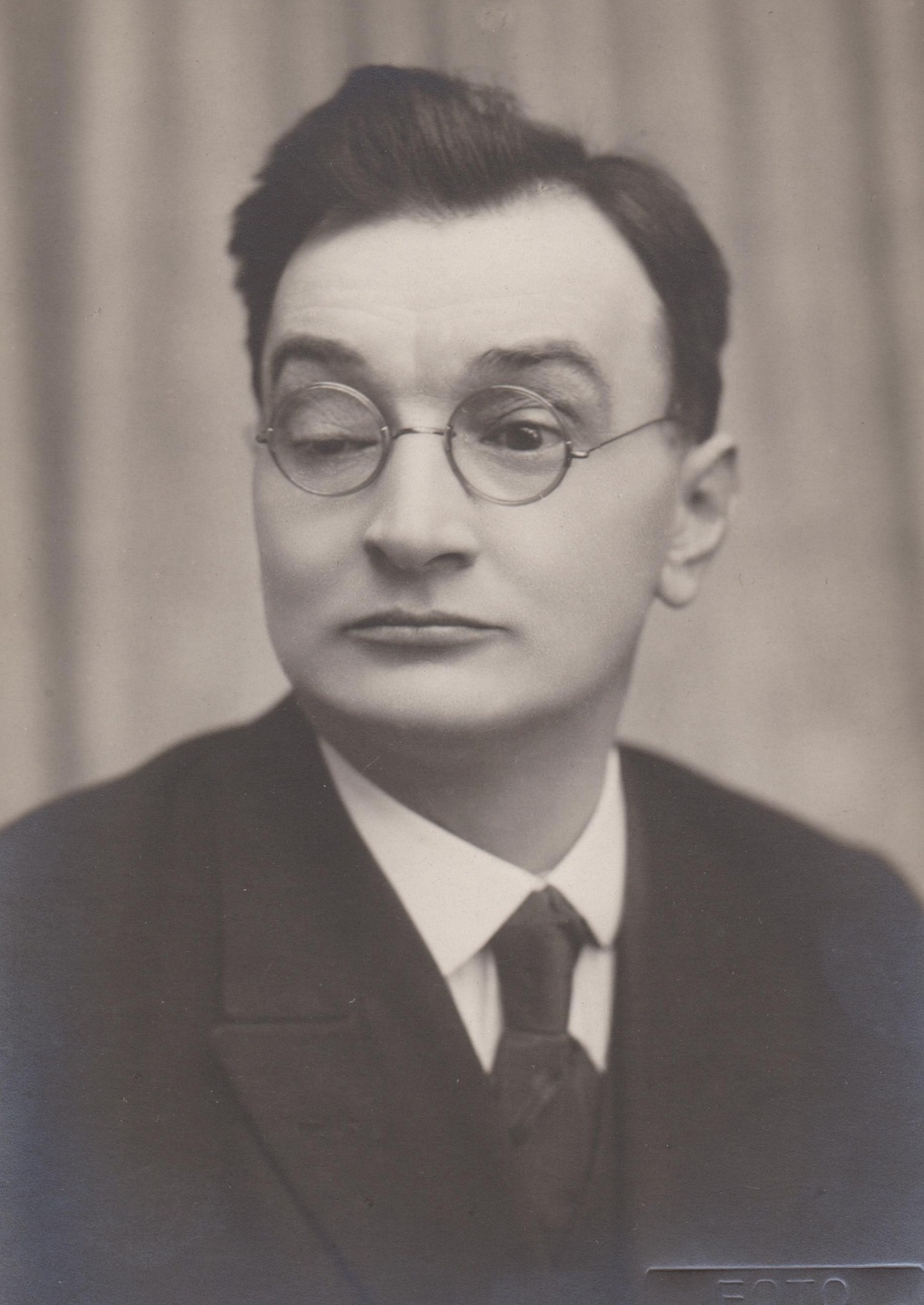 Jaroslav Čáp 
(1882-1961)
Vzdělaní neslyšící
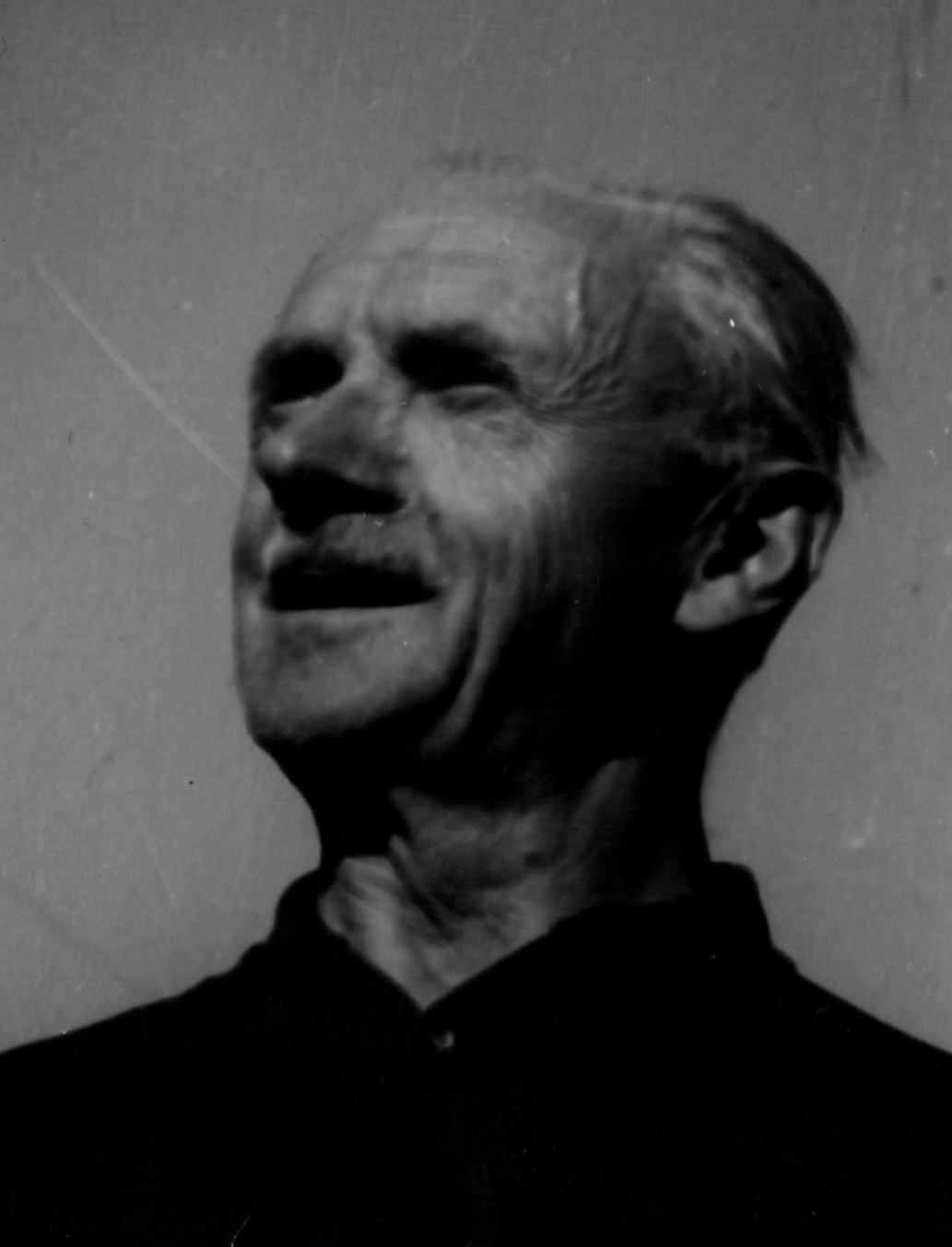 Bohumil Bažil 
(1890-1962)
Vzdělaní neslyšící
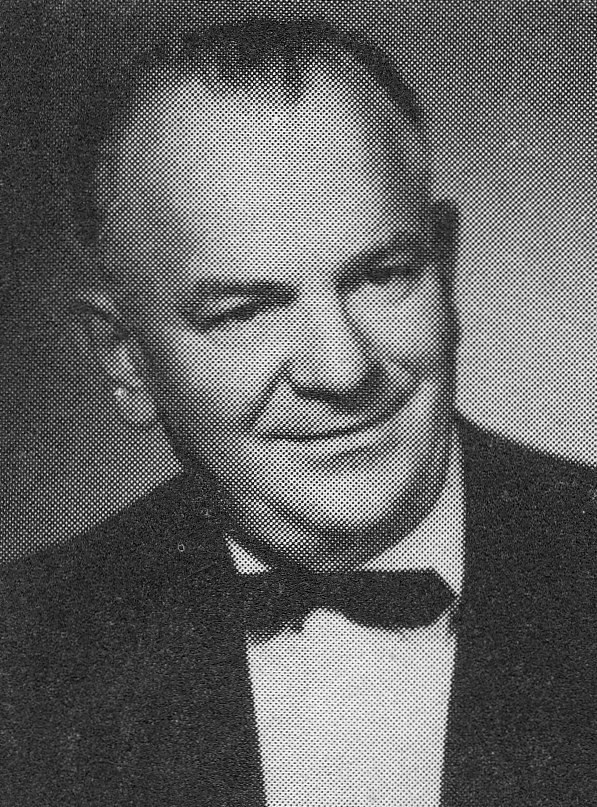 Josef Kubík
						(1904-1966)
Vzdělaní neslyšící
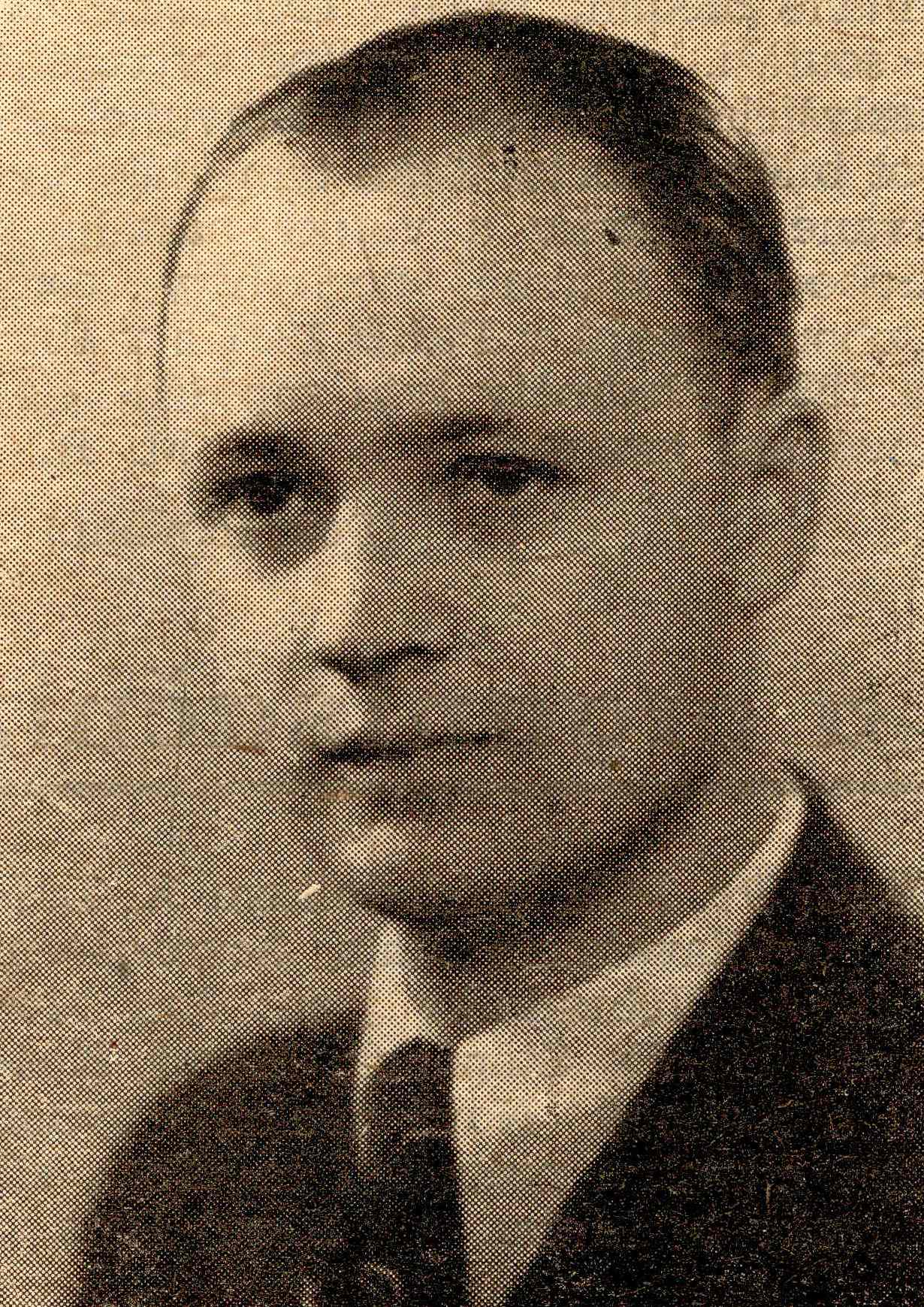 Josef Sýkora	
(1909-1973)
Vzdělaní neslyšící
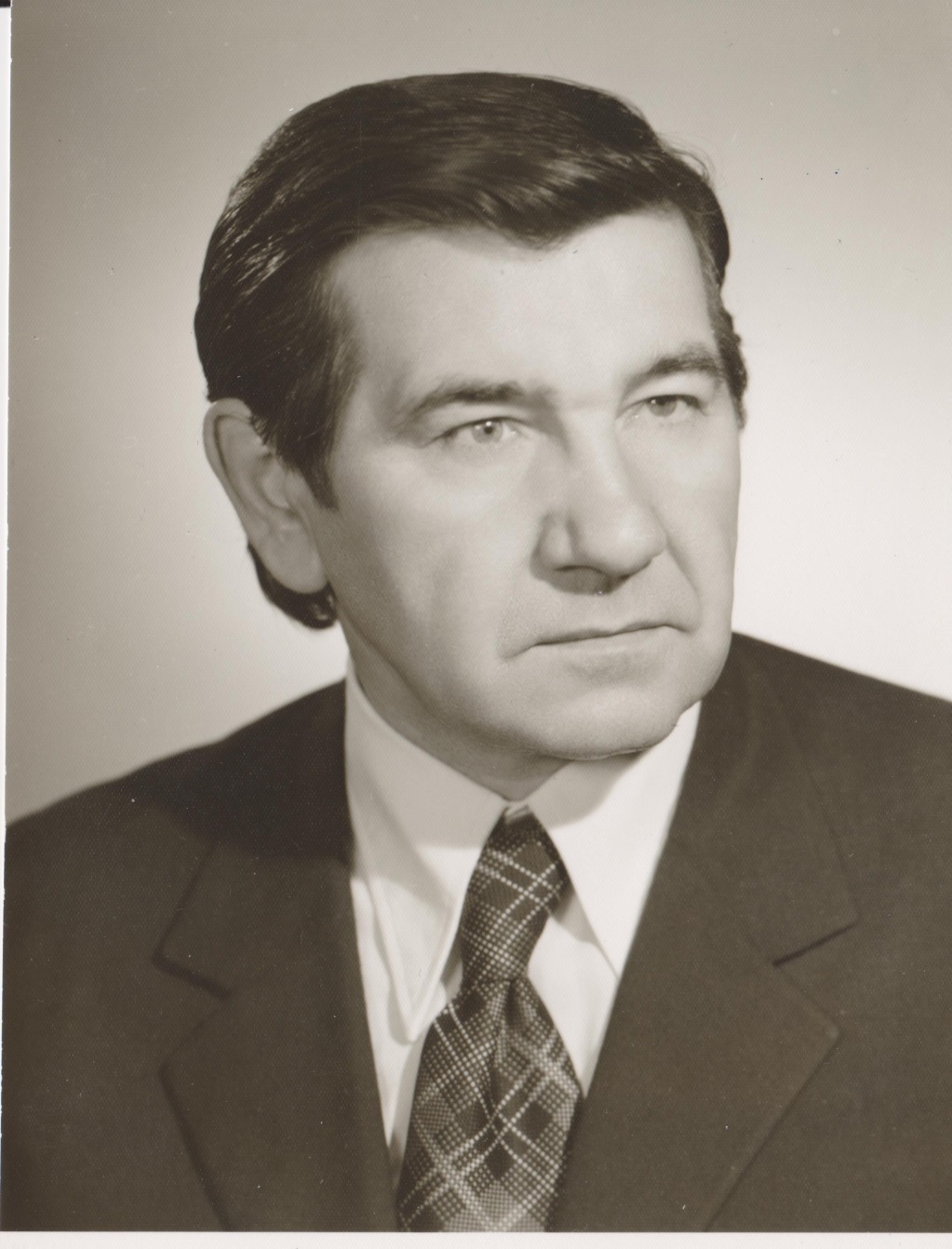 Vladimír Buberle						(1925-2009)
Vzdělaní neslyšící
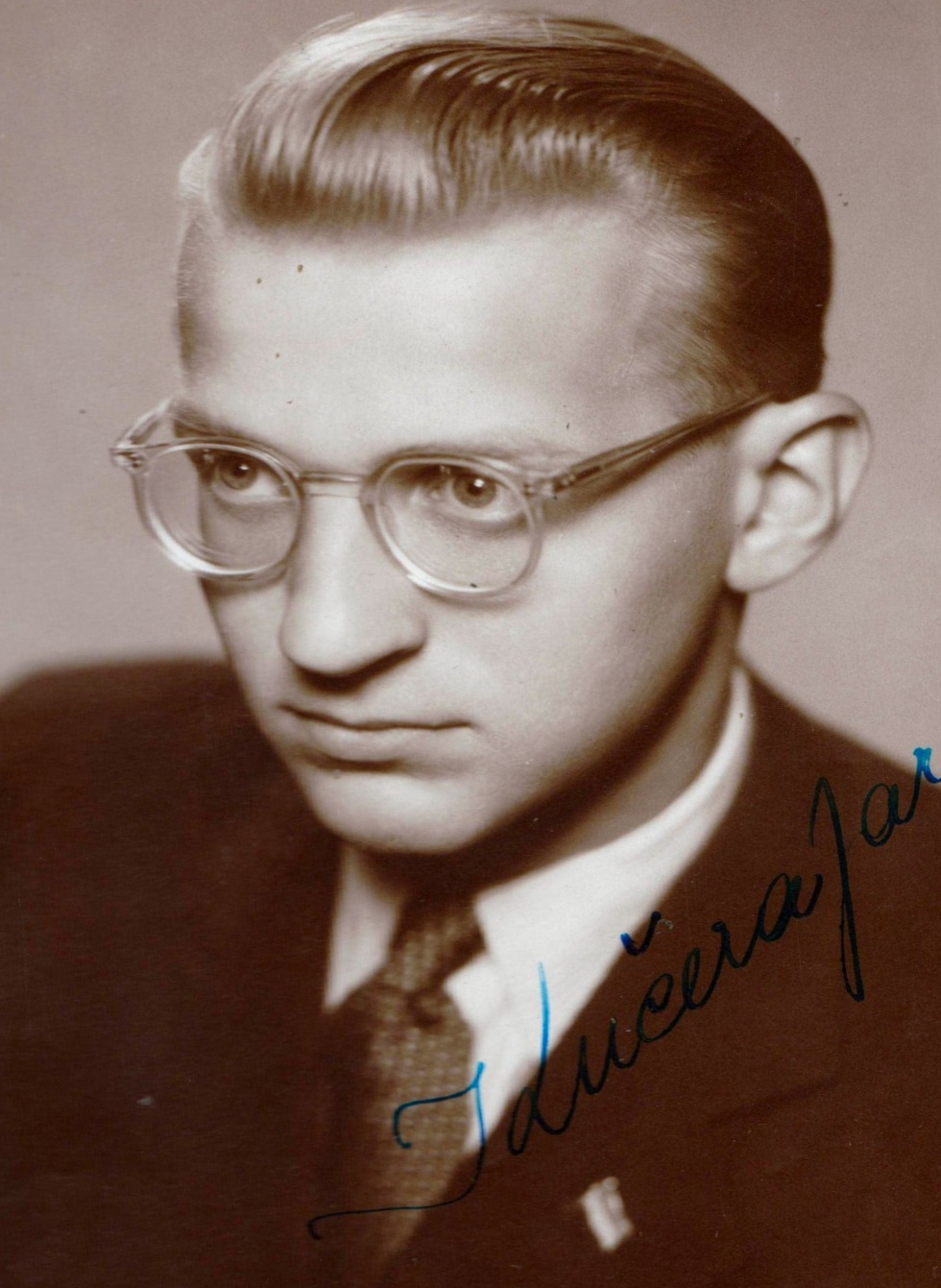 Jaroslav Kučera	
(1926-2013)
Vzdělaní neslyšící
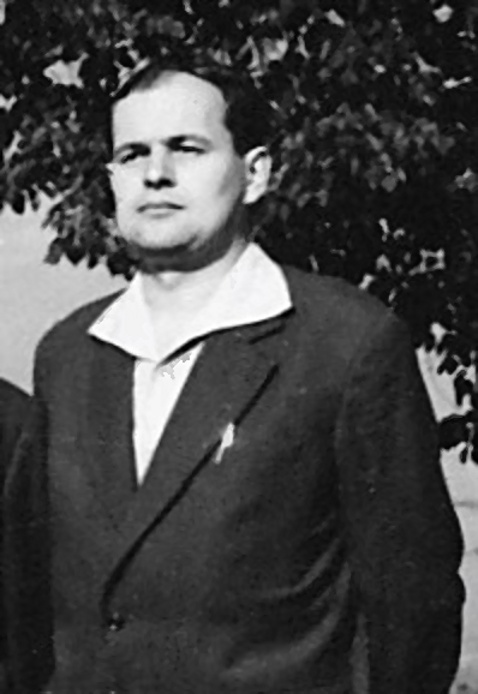 Václav Macháček	
(1929)
Učitelé v ústavech pro hluchoněmé
Rudolf Jakubka (1895-1960)

Antonín Autrata (1906-1966)

Jindřich Koloušek
CODA – první zmínky
Marta Raichlová

Milena Suchá

Karel Kaska

Pavel Lukeš
CODA – první zmínky
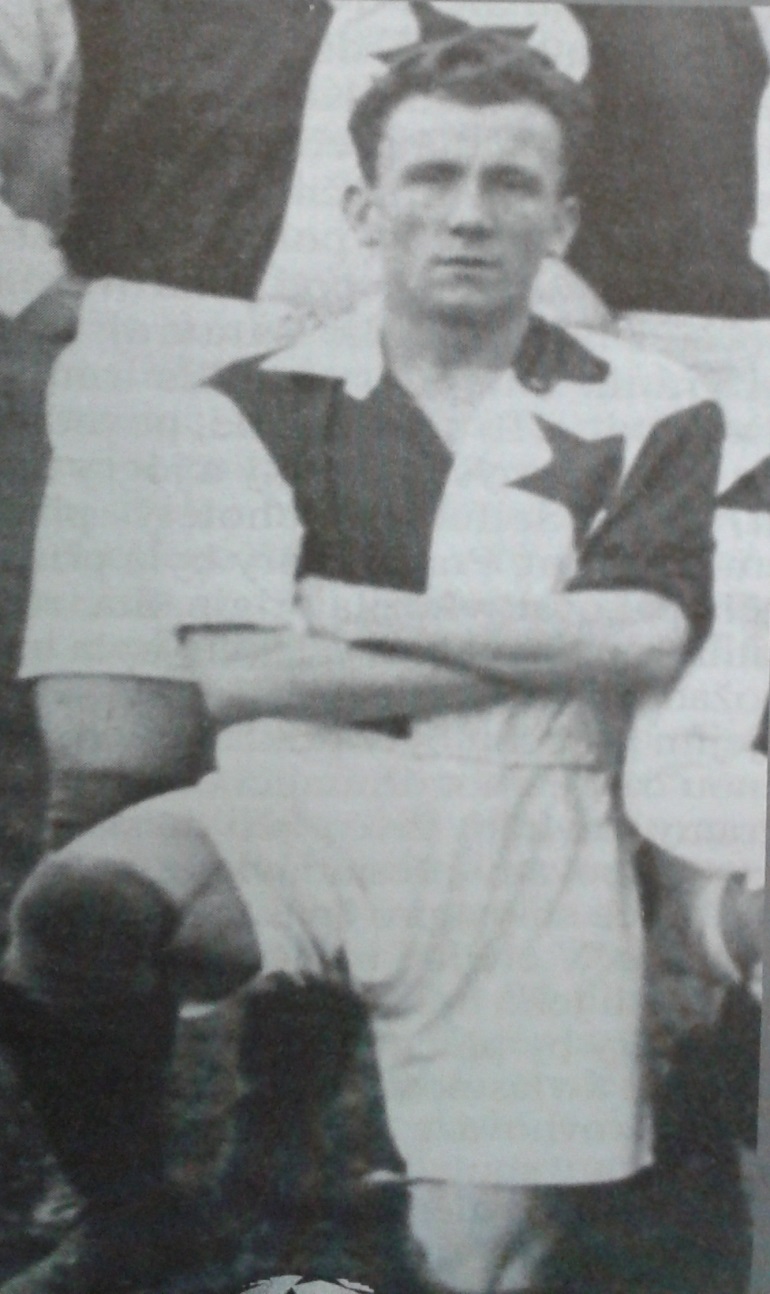 Emil Seifert			
(1900-1973)

František Seifert
První tlumočníci
Karla Škroudová – „ta úplně první“ (od 1923)

Josef Volf

Marie (Vlasta) Hrušková
První „profesionální“ tlumočníci
Rodina Pokorných z Prahy 
(tlumočili od 30. let 20. století):

Antonín Pokorný († 1945)

František Pokorný

Josef Pokorný

Alžběta Pokorná – Bublová († po roce 1970)
První „profesionální“ tlumočníci
Generace tlumočníků ve 40. letech 20. století:

Stanislav Gebr († po roce 1970)

František Seifert
První „profesionální“ tlumočníci
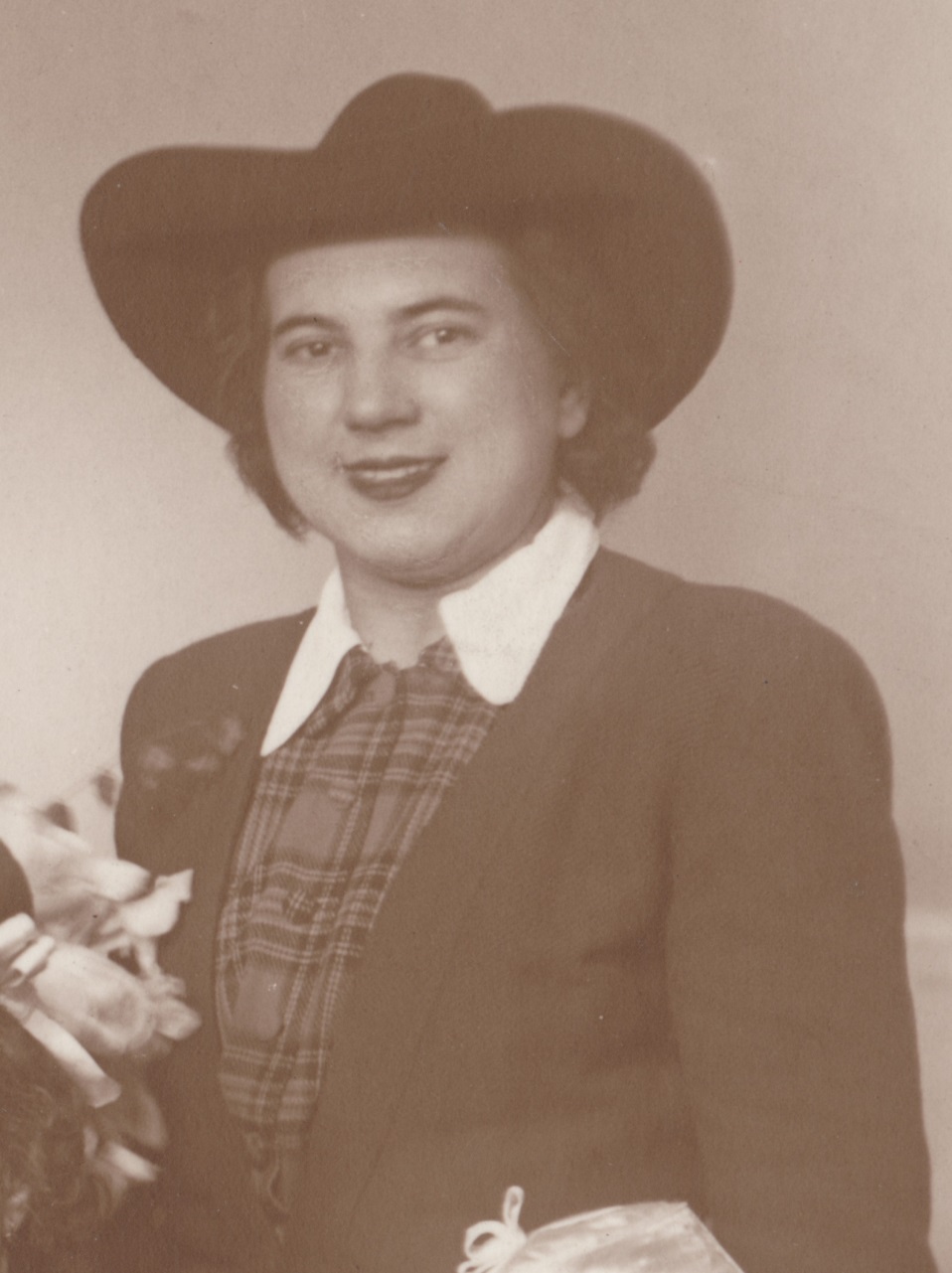 Generace tlumočníků 
40. let 20. století:

Marie Chyšková 		
(1914-1984 nebo 1985)
První „profesionální“ tlumočníci
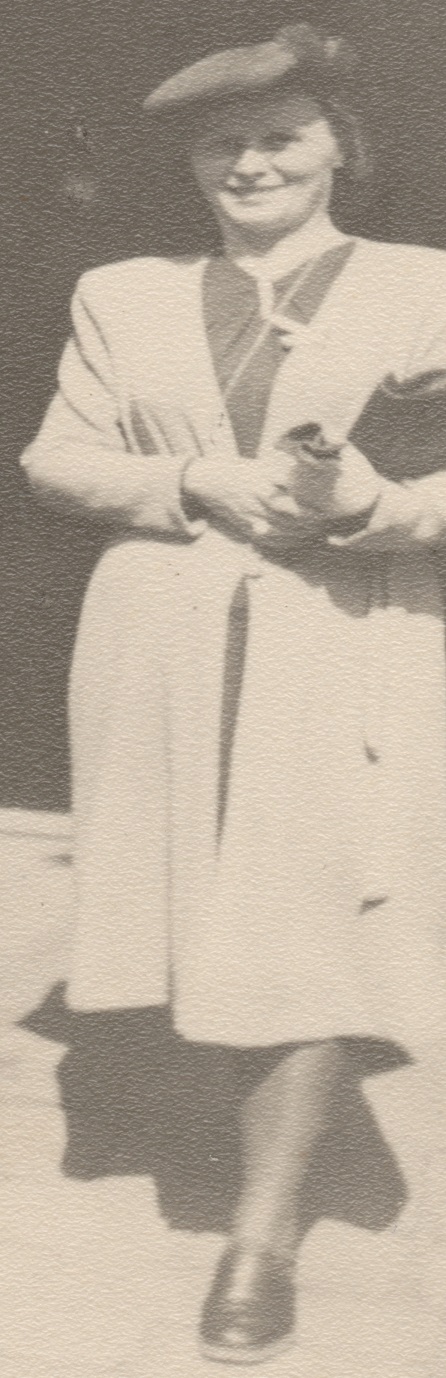 Generace tlumočníků 	
40. let 20. století:

Karolína Krejčová 
(† asi 1971)
Rozmach tlumočení po 2. světové válce
Pět silných, výrazných osobností, 
které posunuly hranice tlumočení v ČSR:

Karla Bažilová – Čondlová

Dagmar Gabrielová

Emilie Mrzílková

Bedřich Sigan

a především Josef Zeman
Rozmach tlumočení po 2. světové válce
Karla Bažilová – Čondlová
(1895-1982)
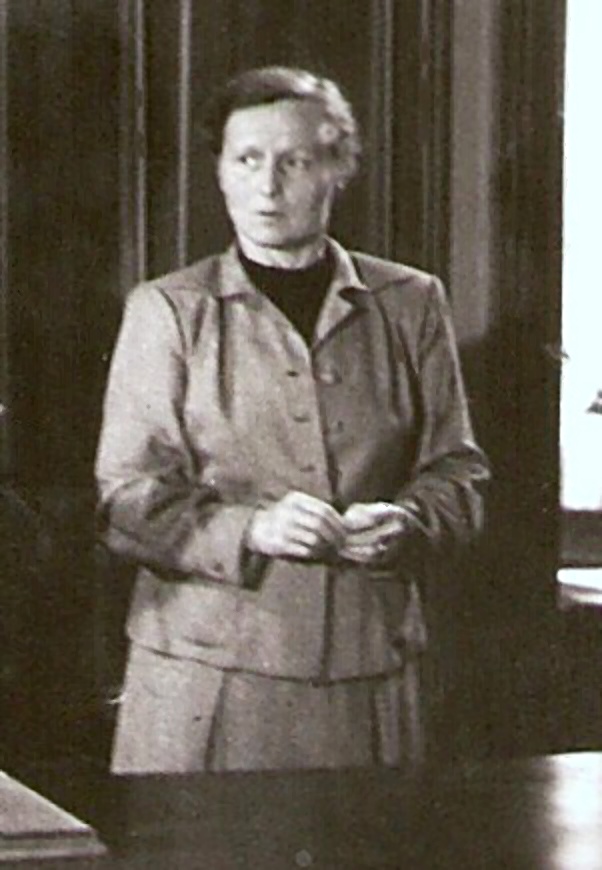 Rozmach tlumočení po 2. světové válce
Dagmar Gabrielová
(1925-1995)
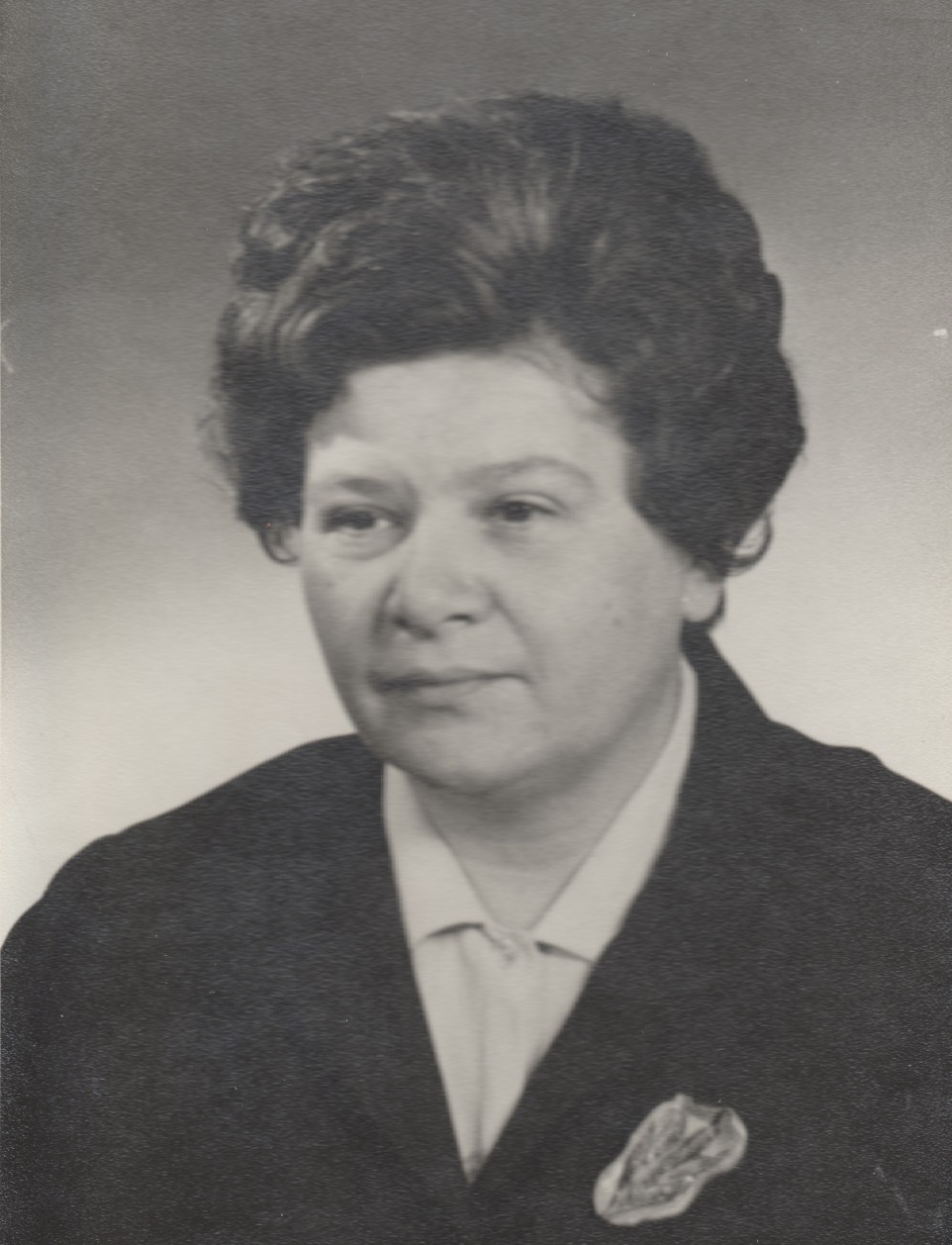 Tlumočníci Josef Zeman a Dagmar Gabrielová
Rozmach tlumočení po 2. světové válce
Emilie Mrzílková
(1938)
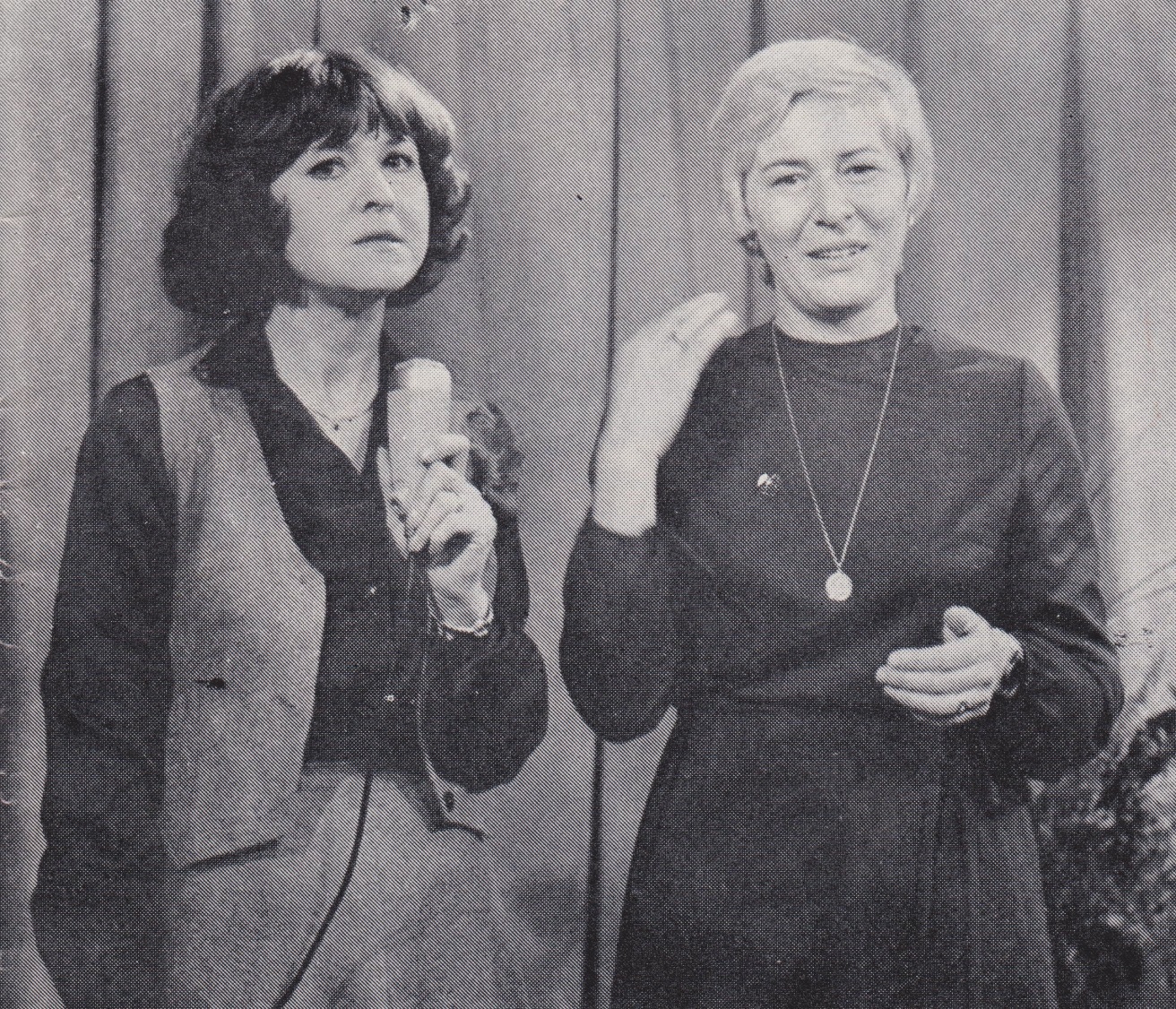 Emilie Mrzílková
E. Mrzílková tlumočí prezidenta a papeže
21. 4. 1990
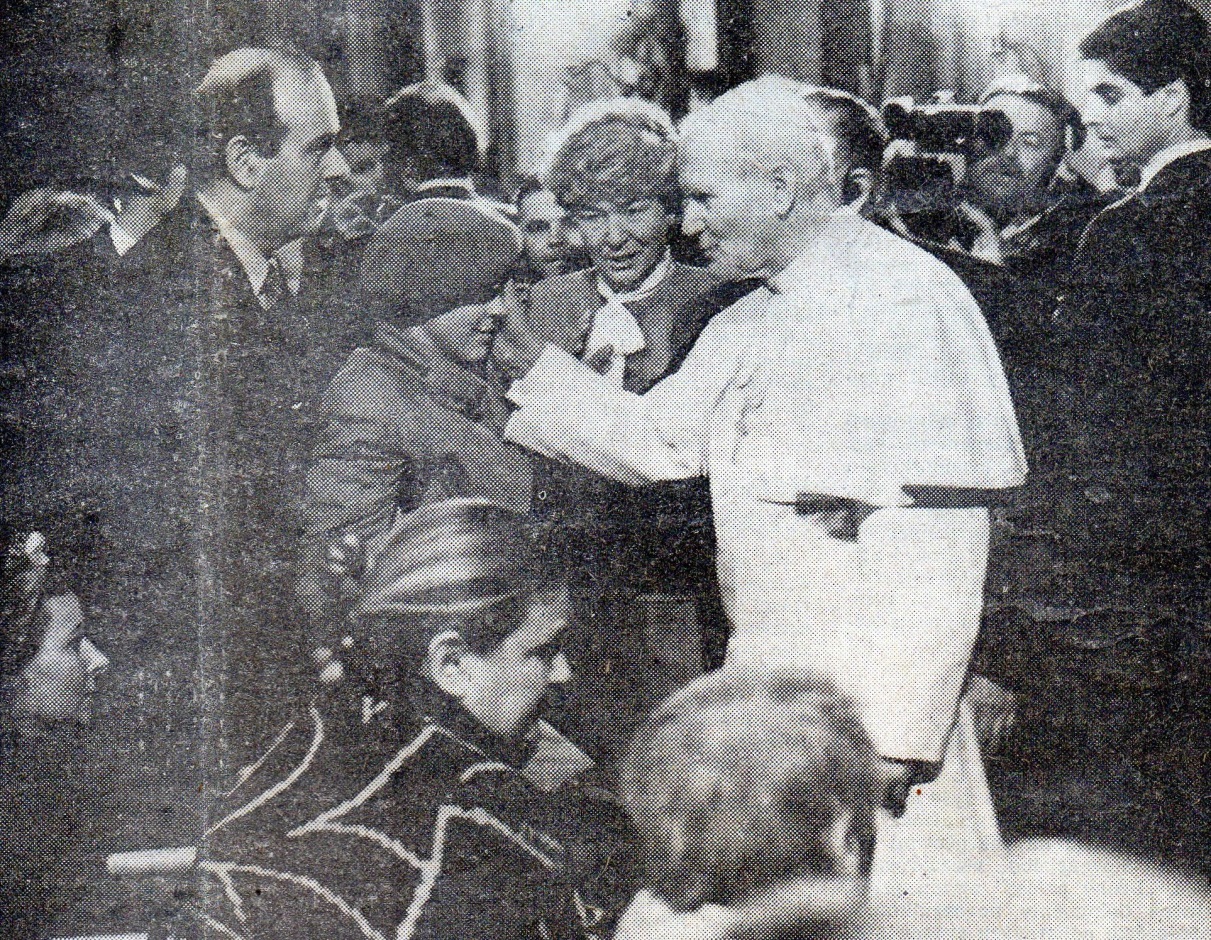 2. 5. 1990
Tlumočení konference Václava Havla
Rozmach tlumočení po 2. světové válce
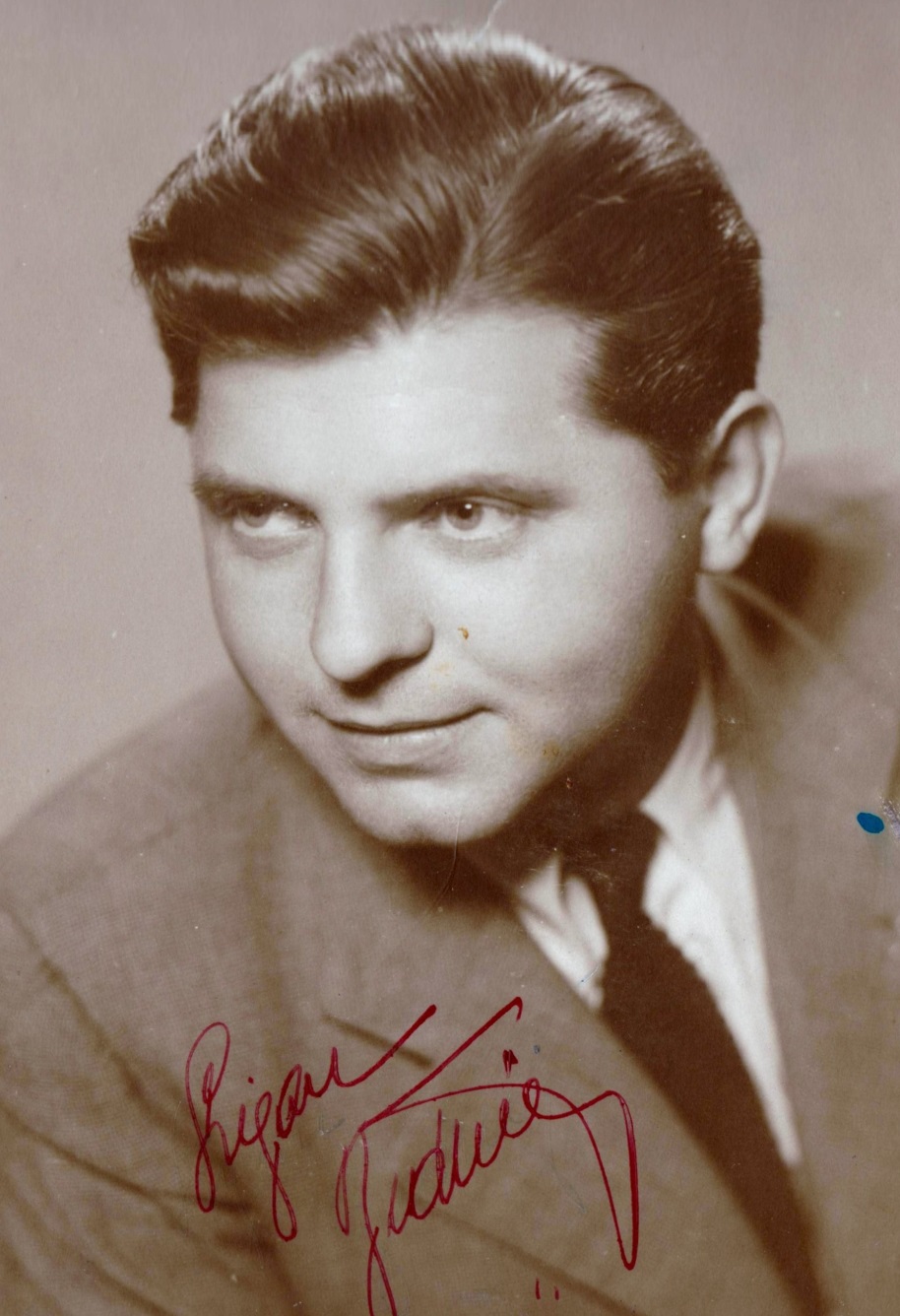 Bedřich Sigan 
(1919-1984)
Rozmach tlumočení po 2. světové válce
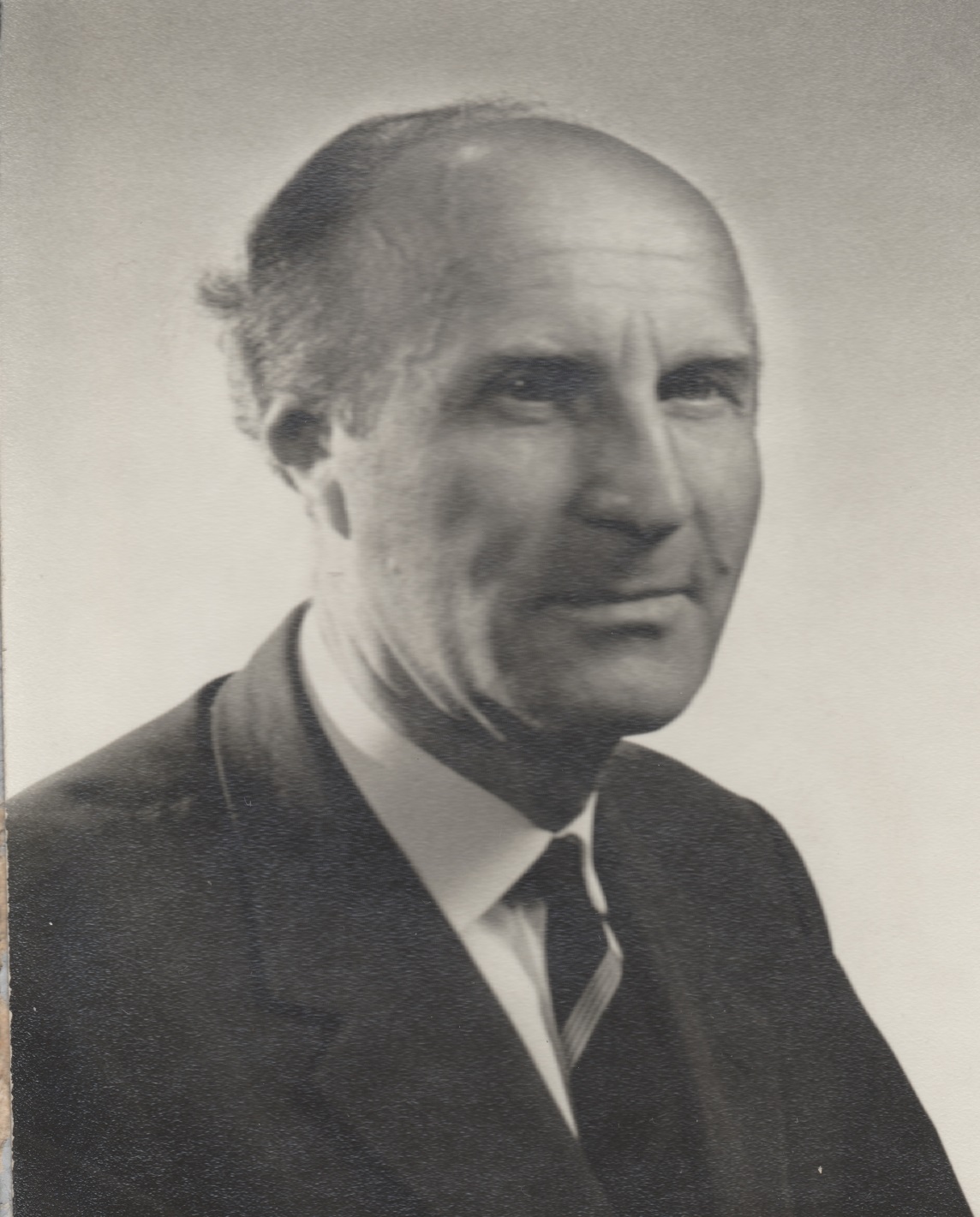 Josef Zeman 
						(1914-1998)
						král tlumočníků
Soudní tlumočník Josef Zeman
od roku 1952
Televizní tlumočník Josef Zeman
od roku 1979
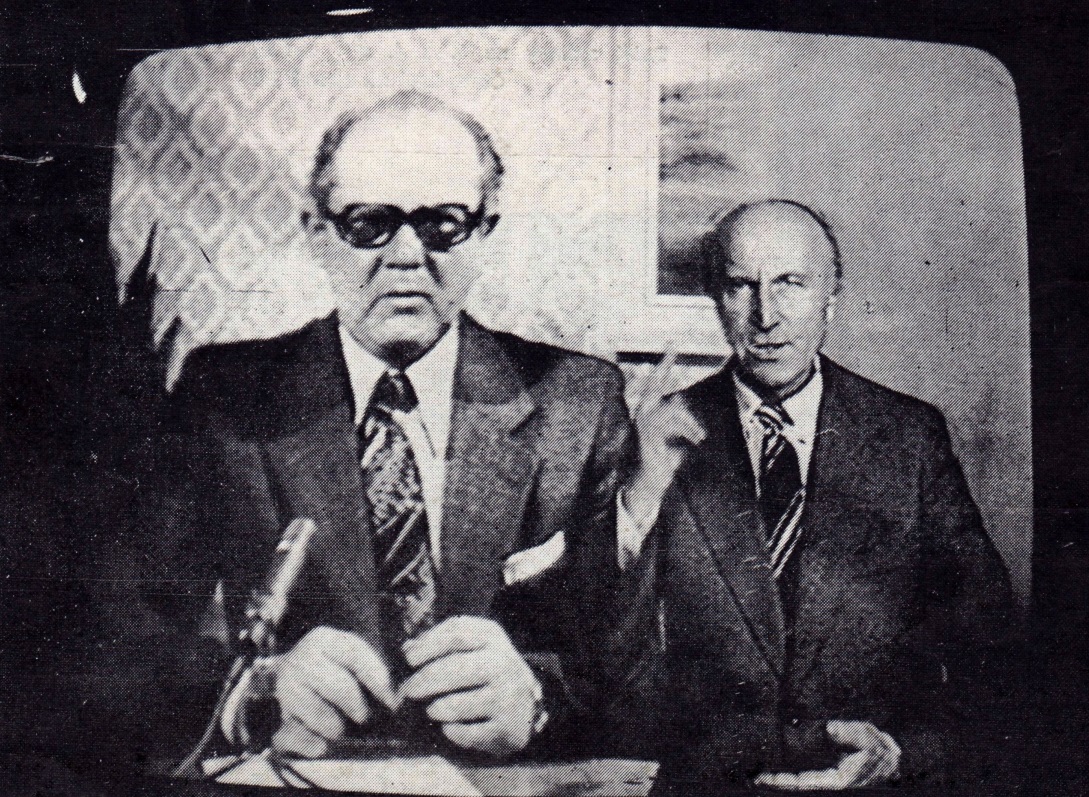 Spartakiádní tlumočník Josef Zeman
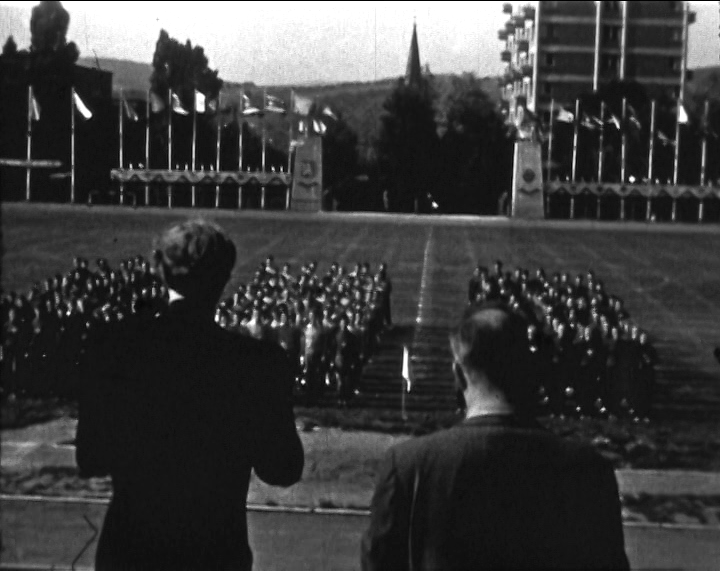 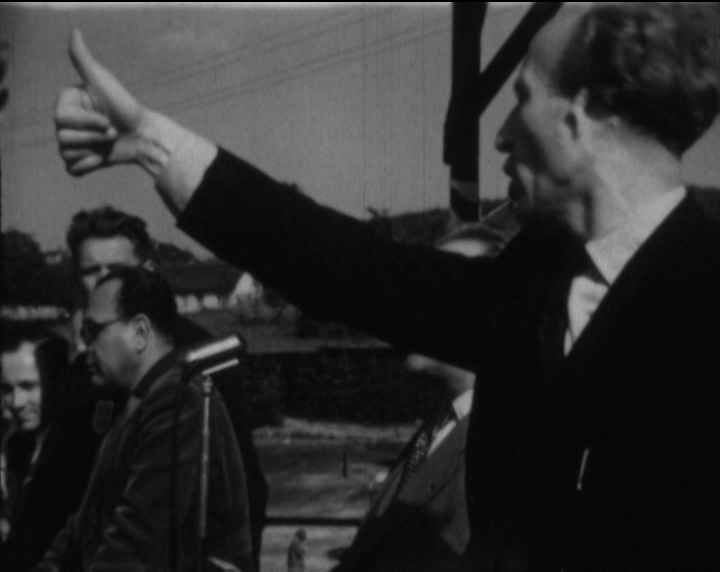 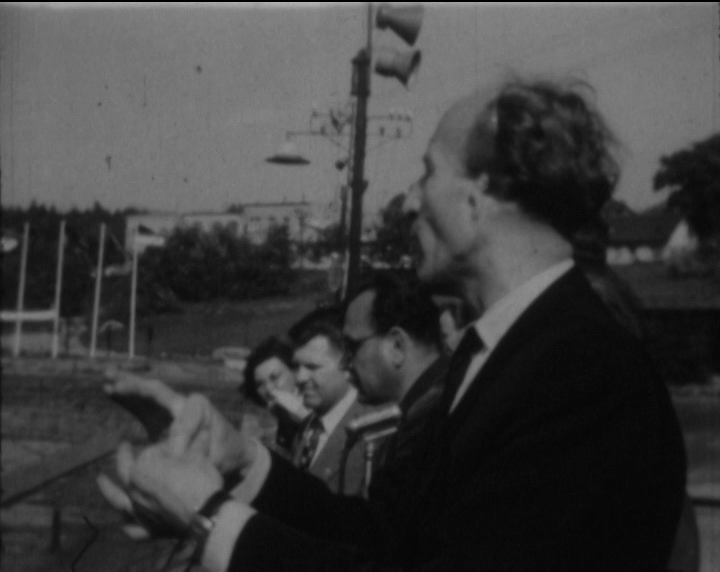 Politický tlumočník Josef Zeman
Na kongresu 
v Záhřebu 
se zástupcem 
Indie, 1957
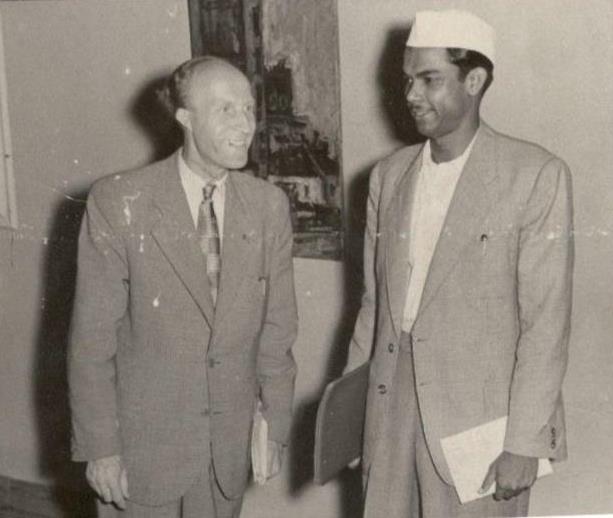 Společenský tlumočník Josef Zeman
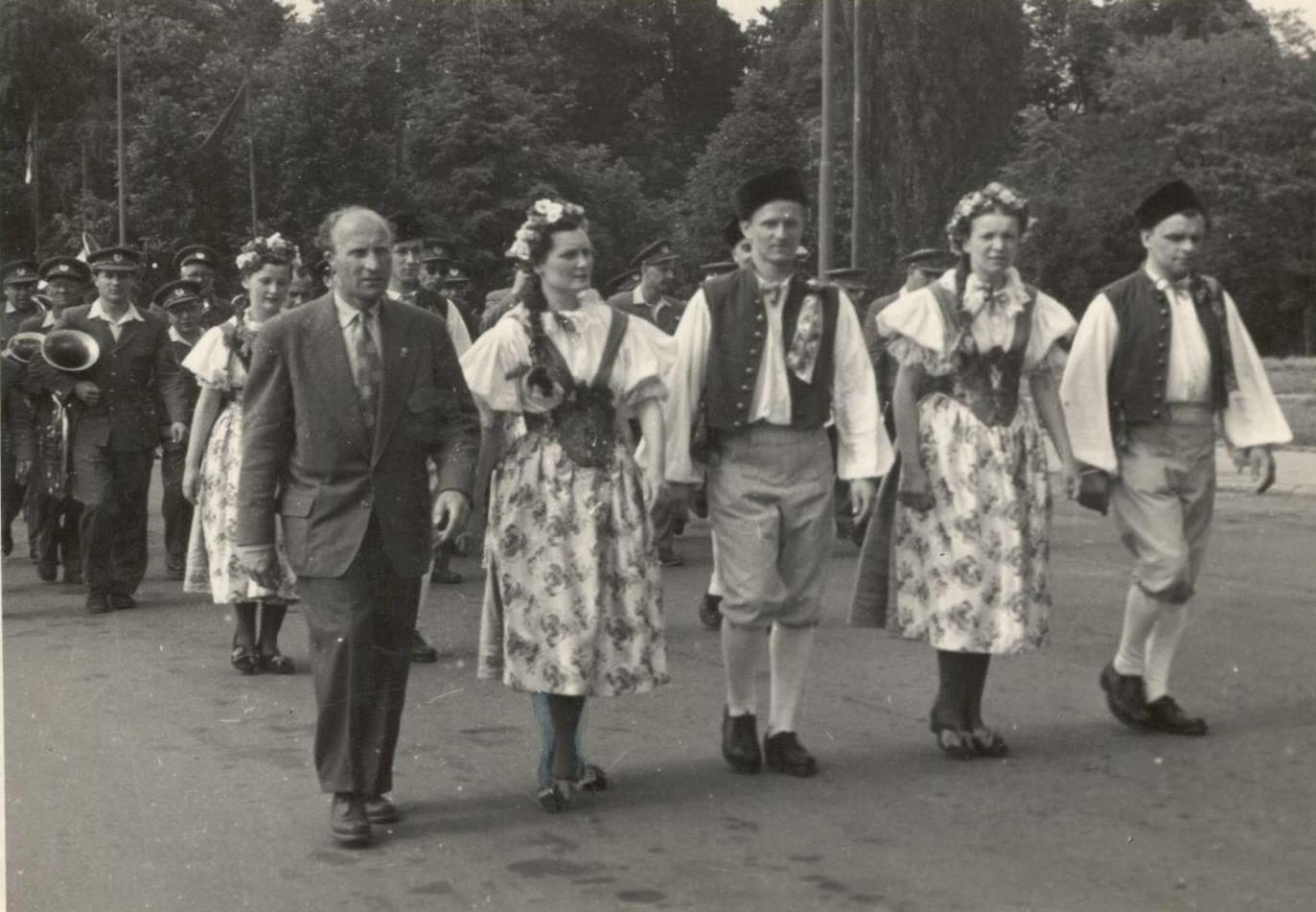 Společenský tlumočník Josef Zeman
Mikulášský tlumočník Josef Zeman
Josef Zeman předsedou PSN
Další významní pováleční tlumočníci
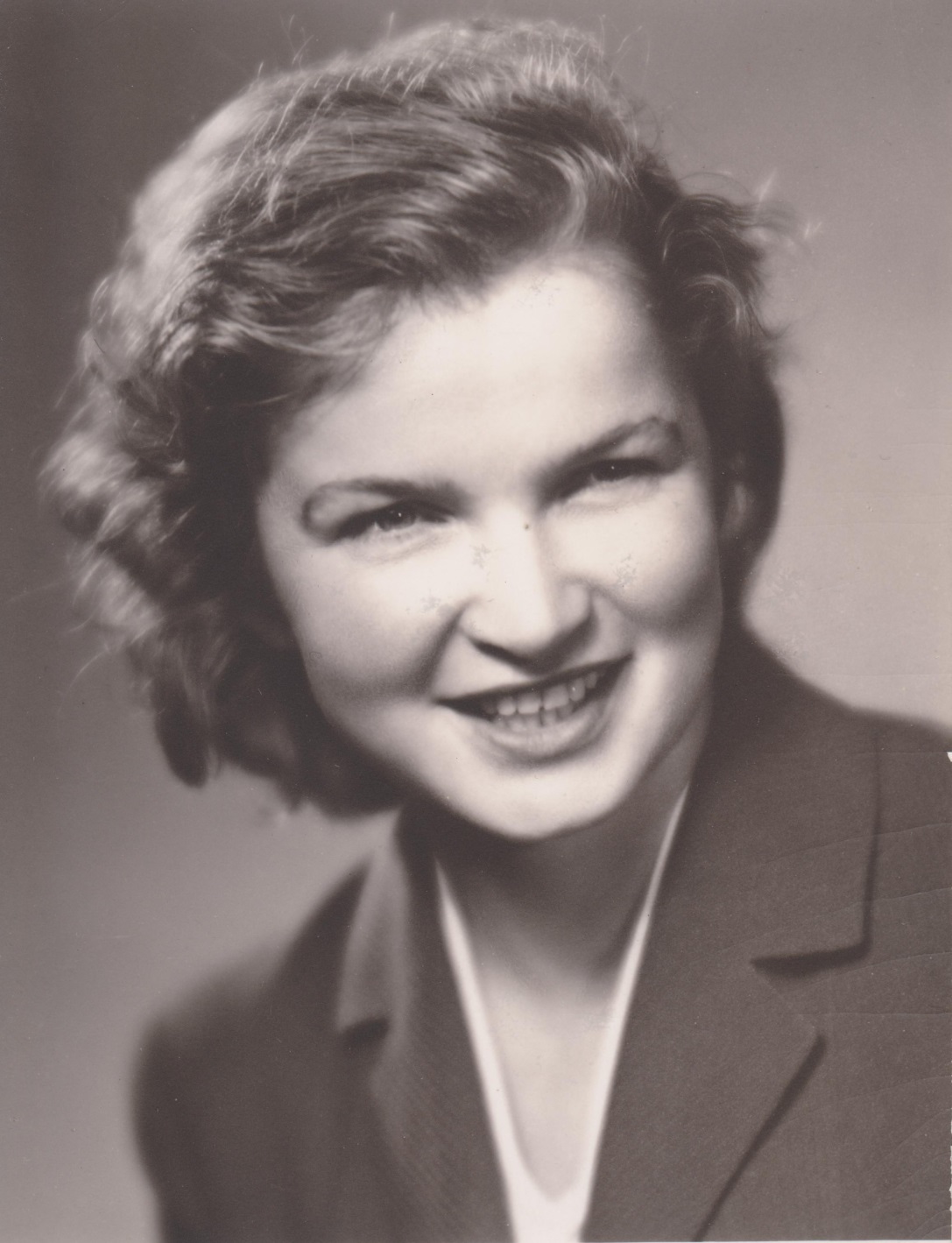 Olga Masníková 
					(1931)
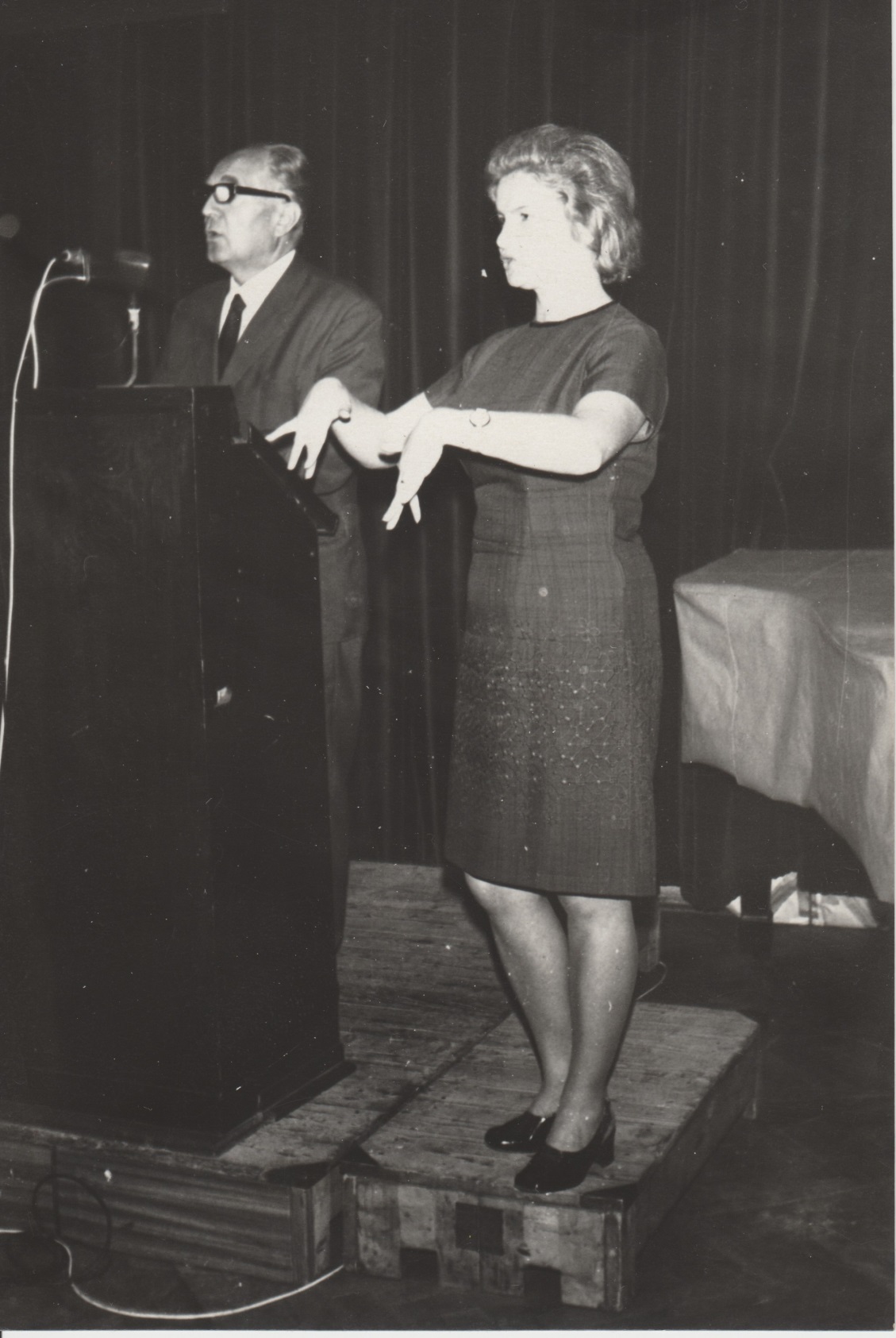 Olga Masníková 
tlumočí na sjezdu SČSI 
při oslavách 100 let 
trvání organizace 
neslyšících, 1968
Další významní pováleční tlumočníci
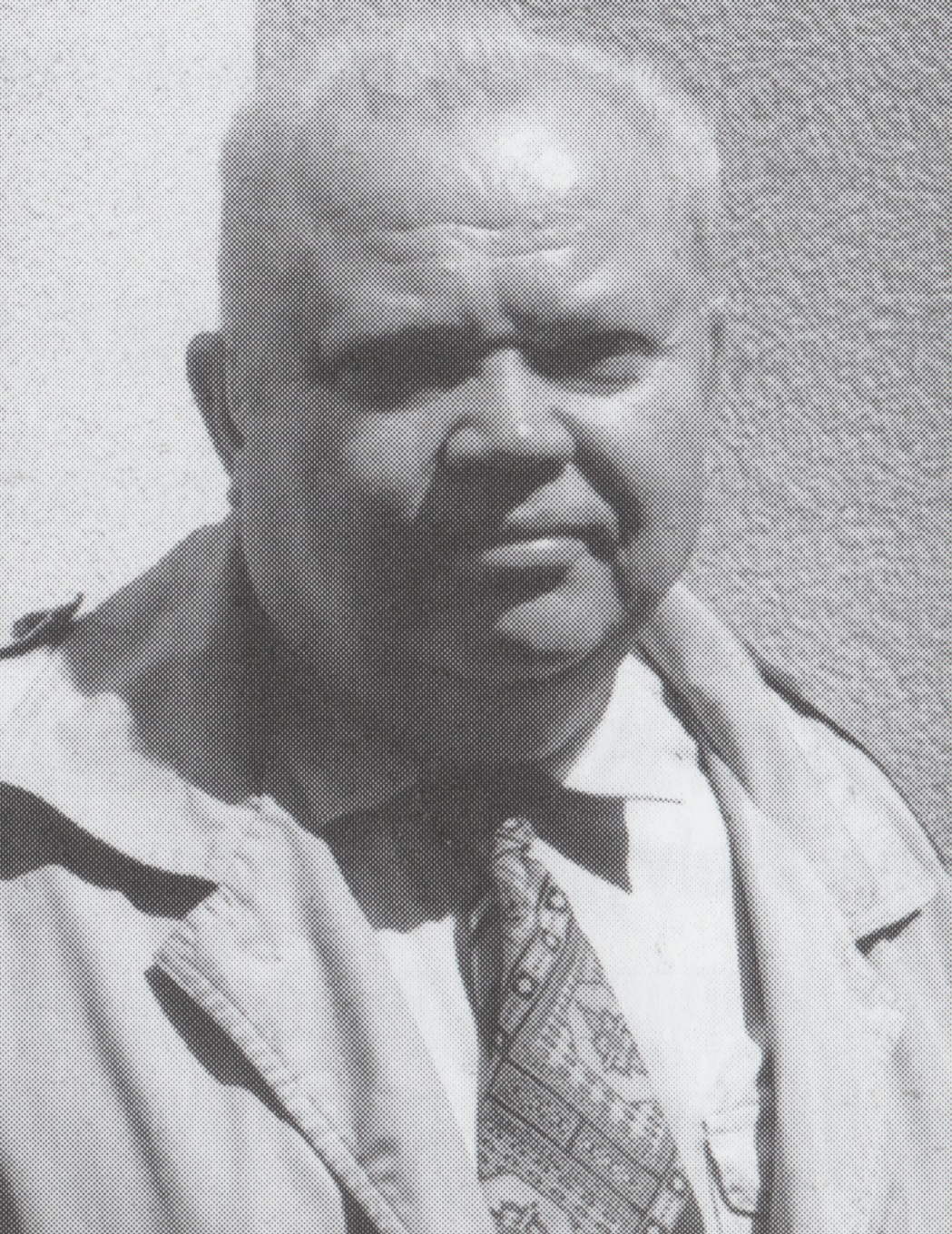 Jaroslav Macháček
(1931-2013)
Další významní pováleční tlumočníci
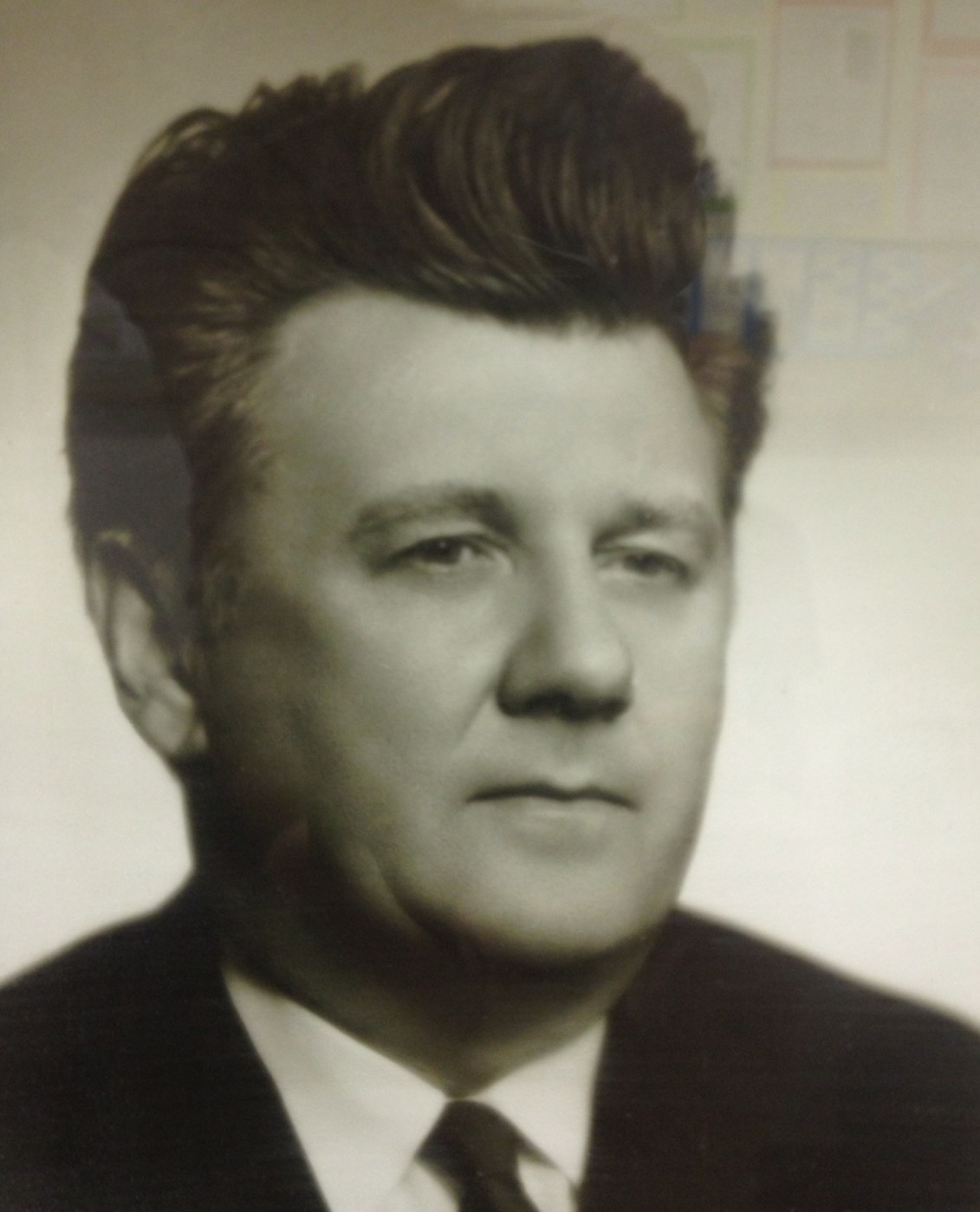 Vladimír Šváb
						(1923-2005)
A další známí tlumočníci
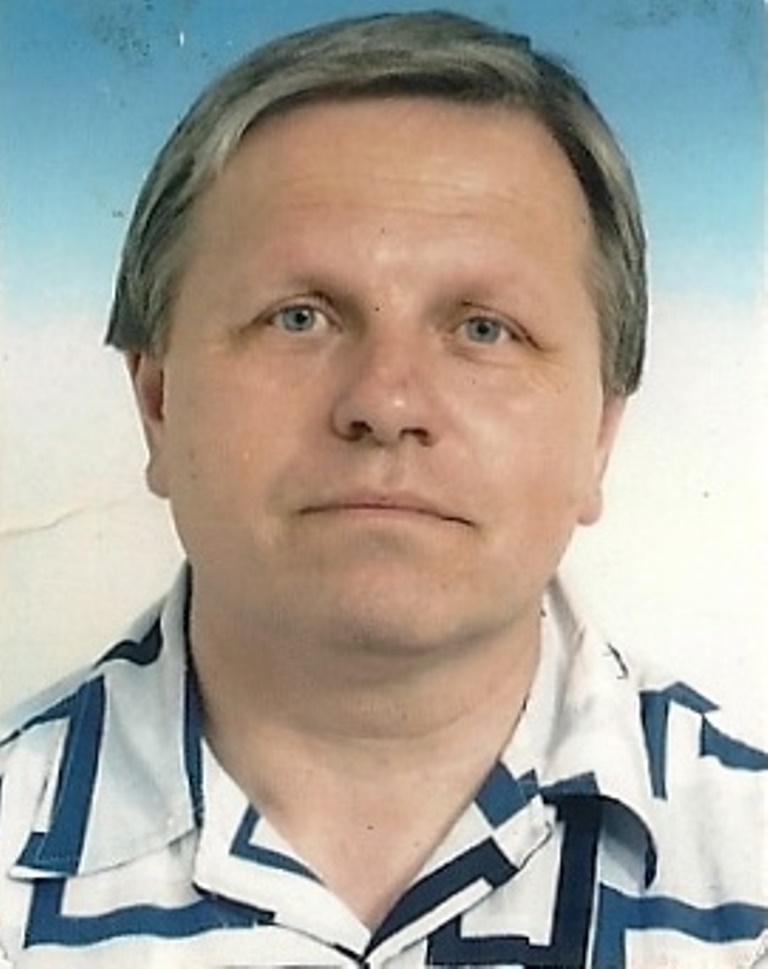 Miroslav Hanzlíček
A další známí tlumočníci
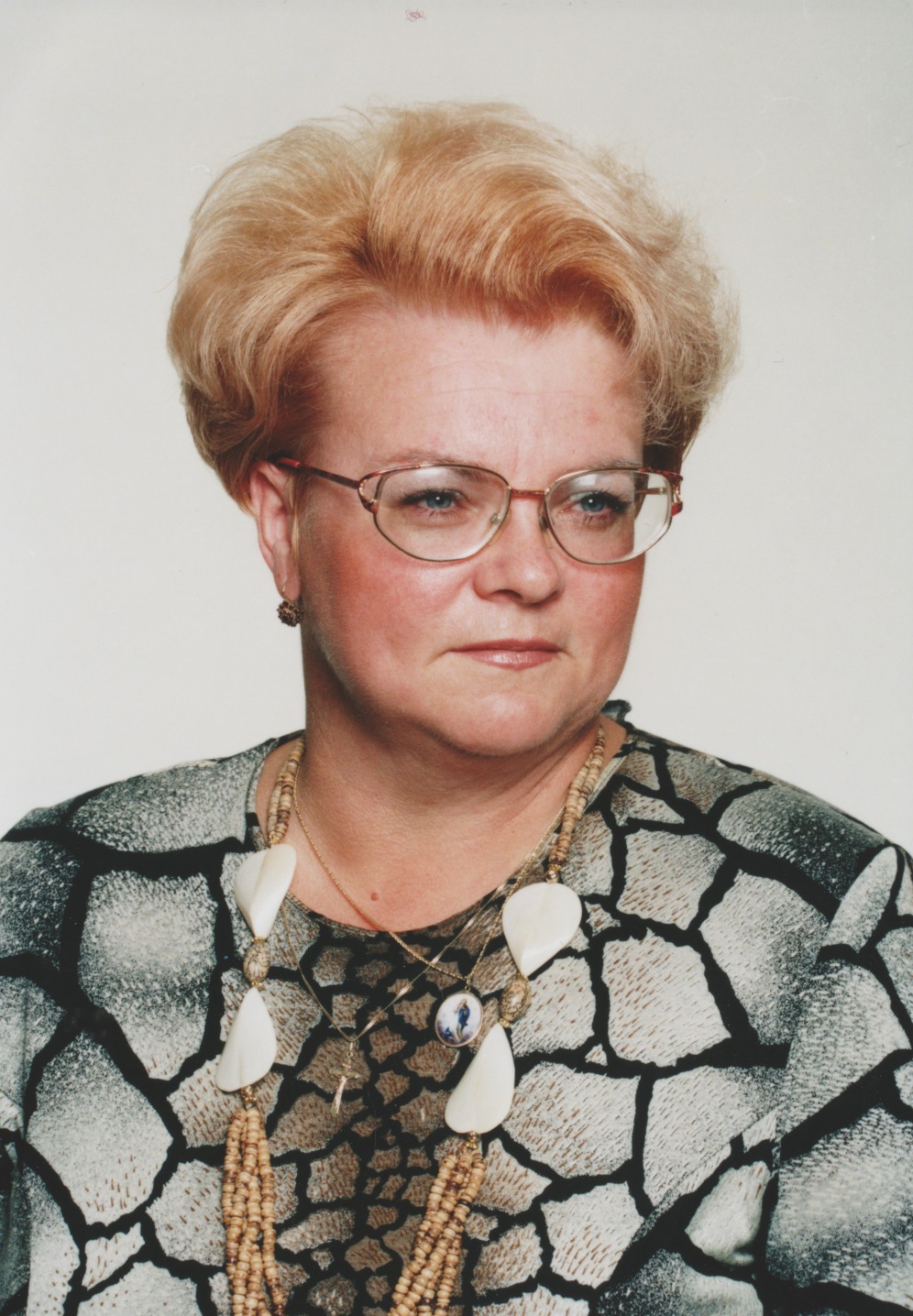 Jana Kubicová
						(1950-2014)
A další známí tlumočníci
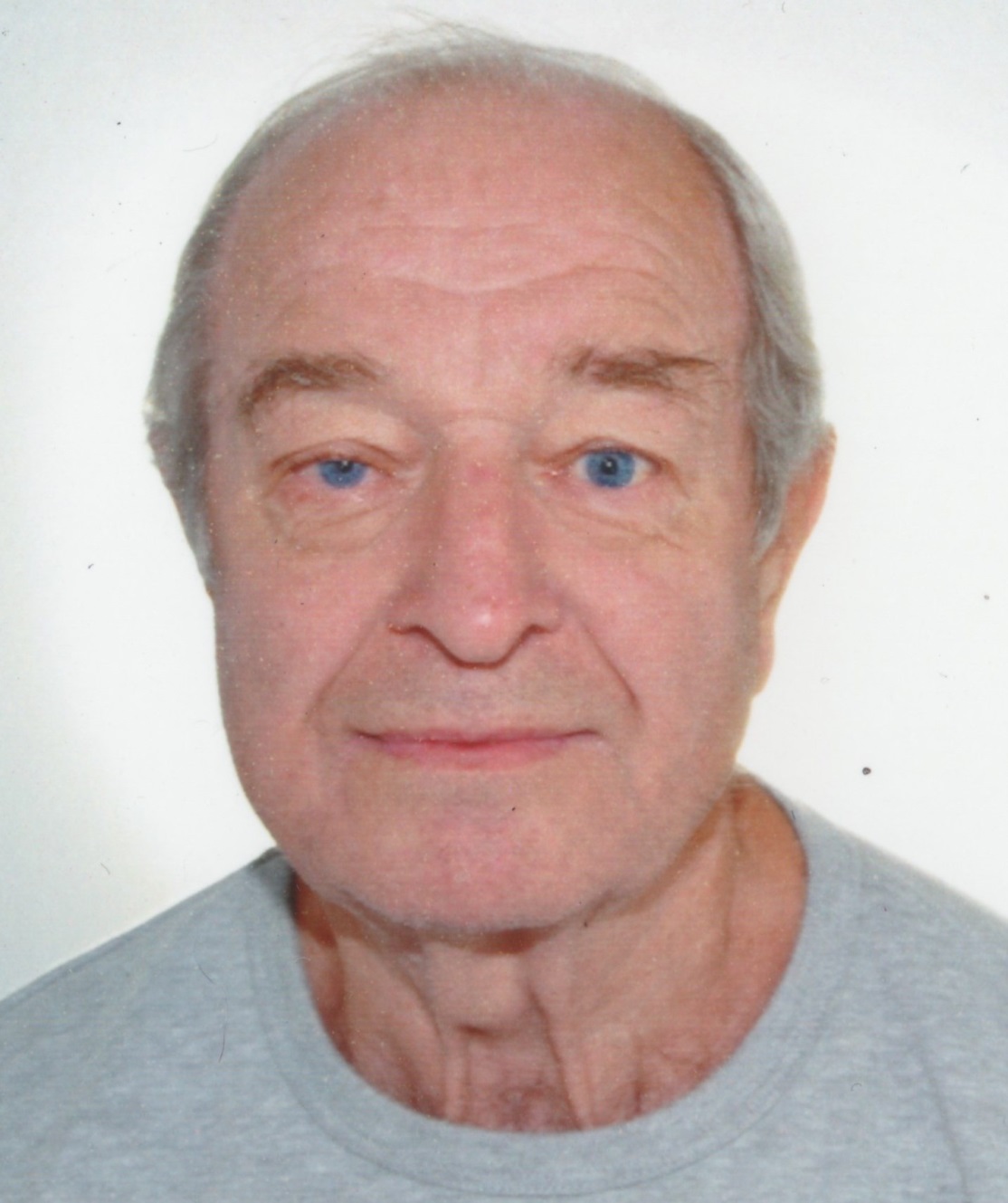 Rudolf Kučera
(1938)
A další známí tlumočníci
Eva Stoklasová Kantůrková
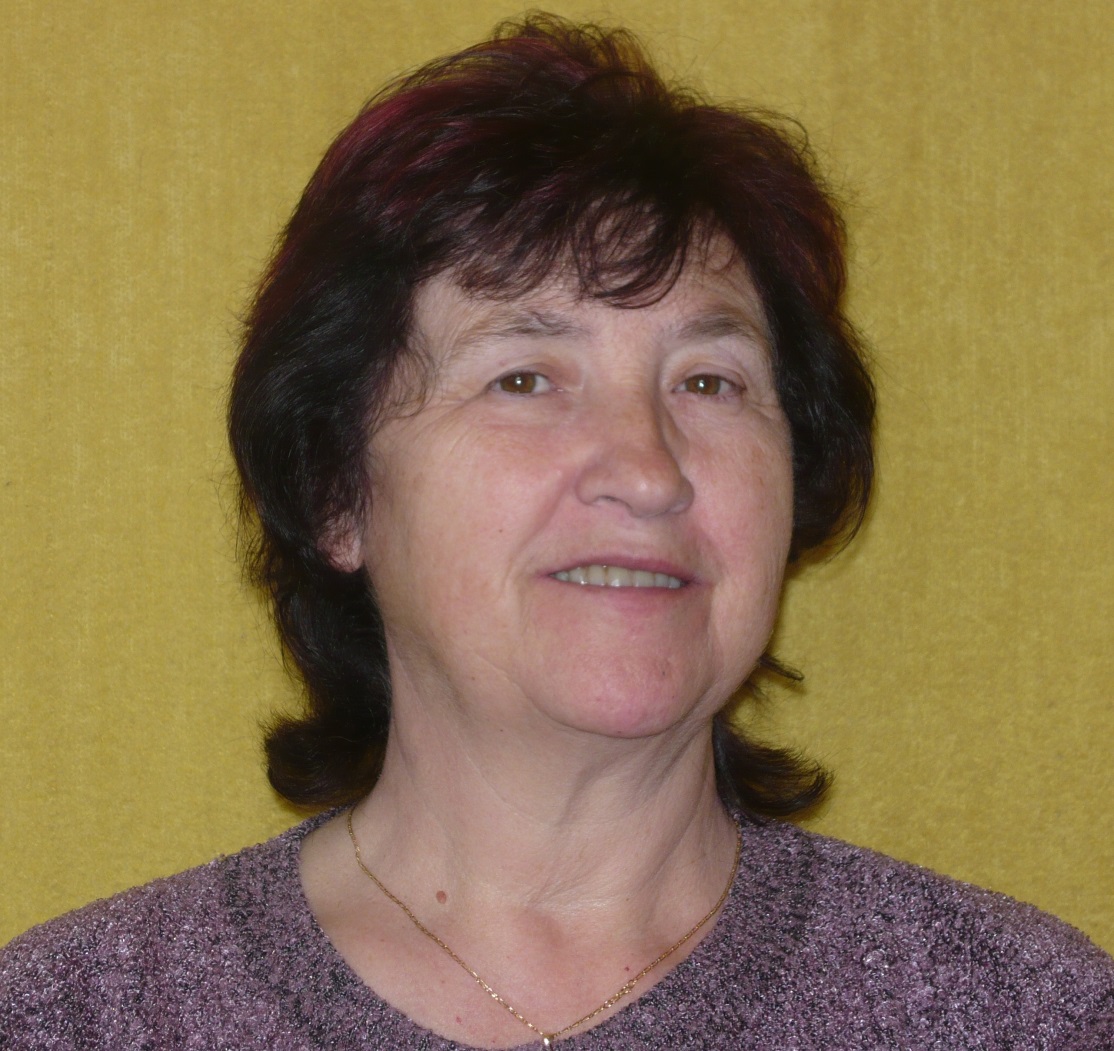 A další známí tlumočníci
Ludmila Hotařová ze Zlína († 2007)
A další známí tlumočníci
Věra Provazníková
(1949)
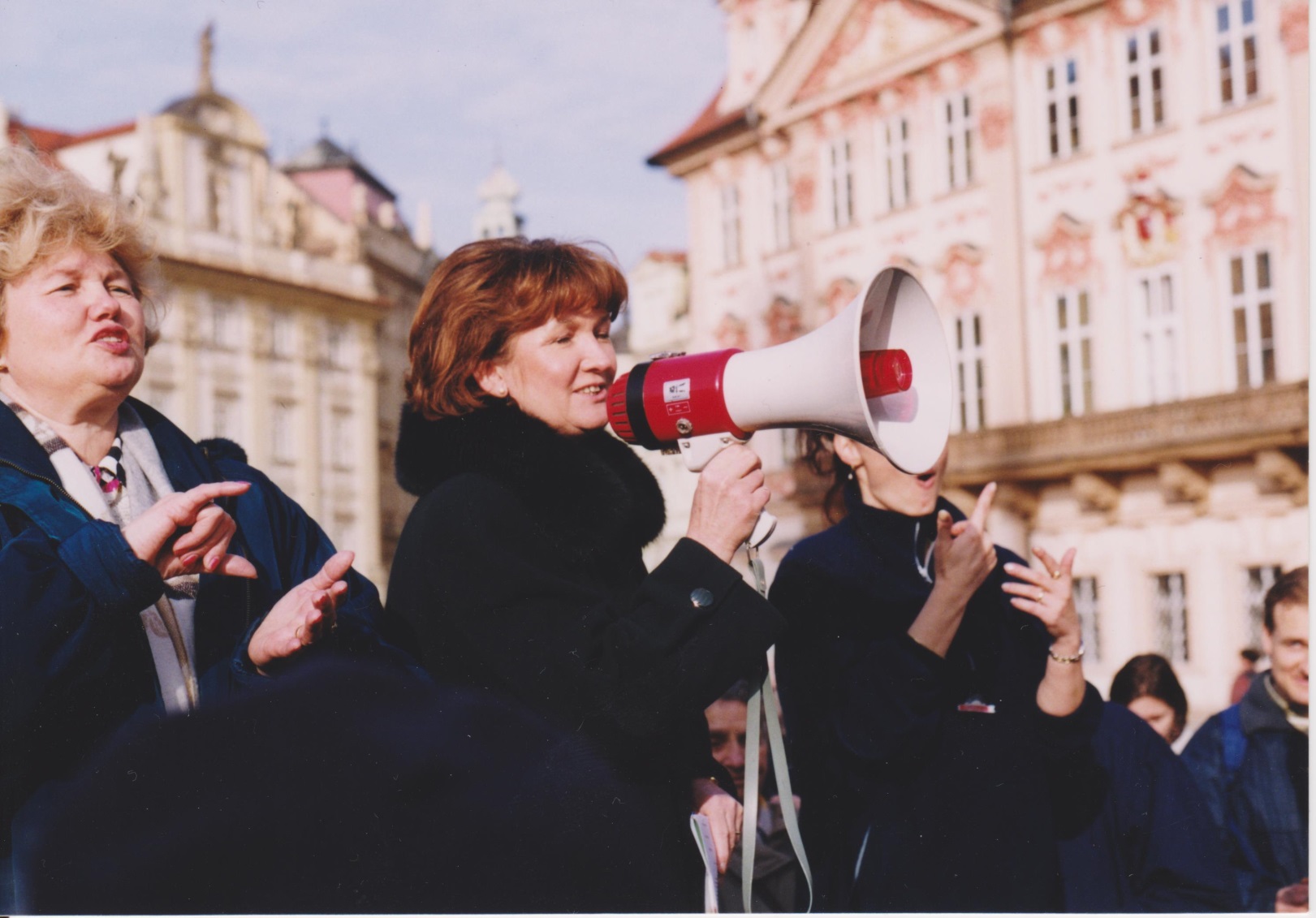 A další známí tlumočníci
Karel Křeček

Tlumočil od r. 1980, ale lidé si jej pamatují 
po r. 1990 jako „televizního tlumočníka“ 
(tlumočil Televizní noviny a Klíč)
Generace tlumočníků 1950-1990 – výběrově
Jan Kolář				Ivana Čurdová
Jan Štěpánek			Eva Procházková
Eduard Bartoň			Ludmila Gallová
Václav Gottwald			Antonín Peša
Eva Janoutová			Josef Ruml
Irena Kohoutová 			Drahomíra Szymuszyková
Vladimír Kočenda		Jaroslav Švagr
Milan Kalabiška			Ludmila Bartíková
Josef Holenda			… a řada dalších, dnes už 					často zapomenutých…
A tak šel čas… 1946
A tak šel čas… 60. léta
A tak šel čas… 1968
A tak šel čas… 1968
A tak šel čas… 1968
A tak šel čas… 1975
A tak šel čas… 1975
A tak šel čas… 1978
A tak šel čas… 1981
A tak šel čas… 1985
A tak šel čas… 1989
A tak šel čas… 1991
A tak šel čas… 1998
A tak šel čas… 2003
A tak šel čas… 2004
A tak šel čas… 2006
A tak šel čas… 2006
A tak šel čas… 2006
A tak šel čas… 2009
A tak šel čas… 2010
A tak šel čas… 2011
A tak šel čas… 2012
A tak šel čas… 2012
A tak šel čas… 2012
A tak šel čas… 2012
A tak šel čas… 2013
A tak šel čas… 2013
A tak šel čas… 2014
A tak šel čas… 2015
A tak šel čas… 2015
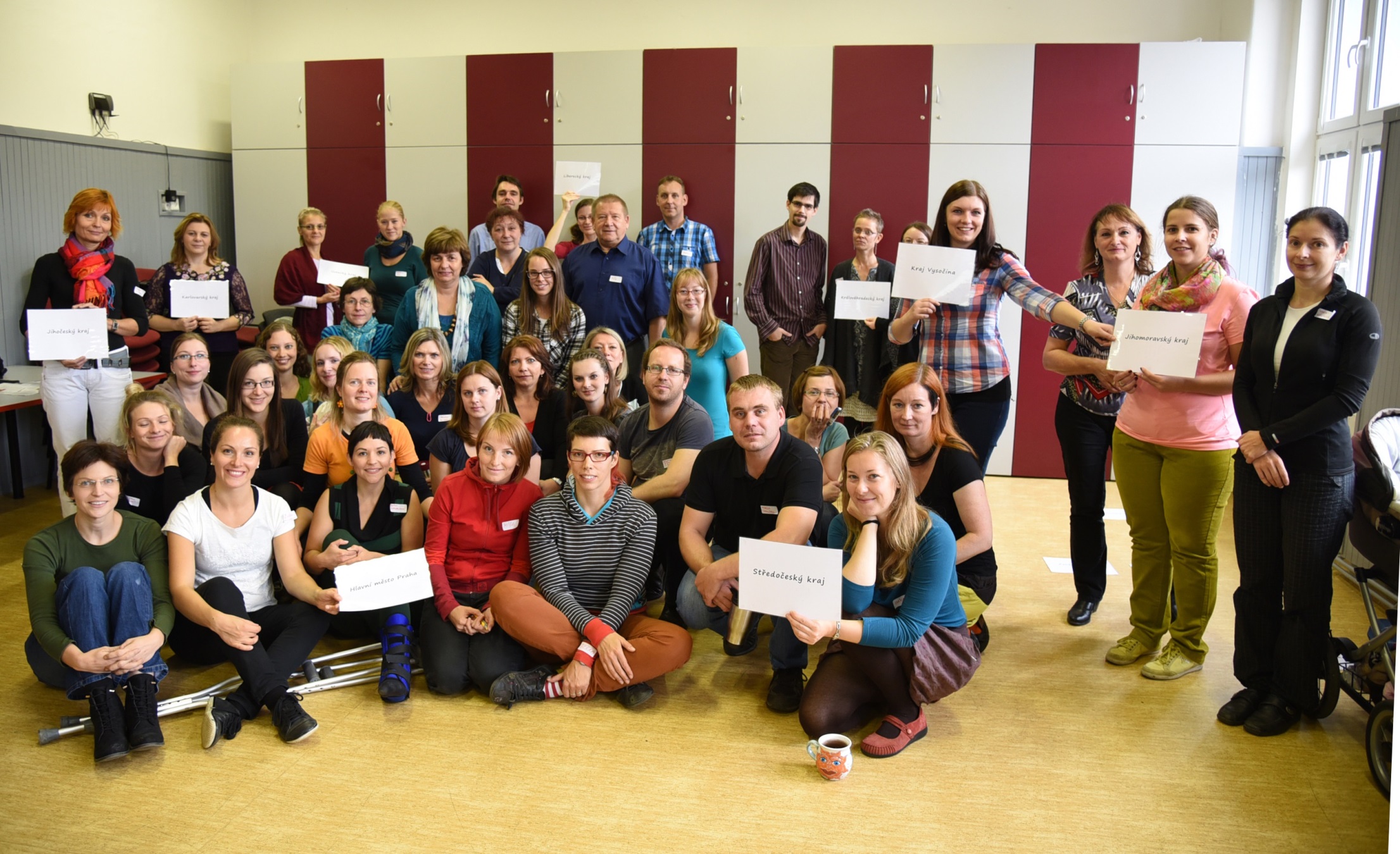 A tak šel čas… 2015
A tak šel čas… 2016
A tak šel čas… 2016
A tak šel čas… 2017
A tak šel čas… 2017
A tak šel čas… 2017
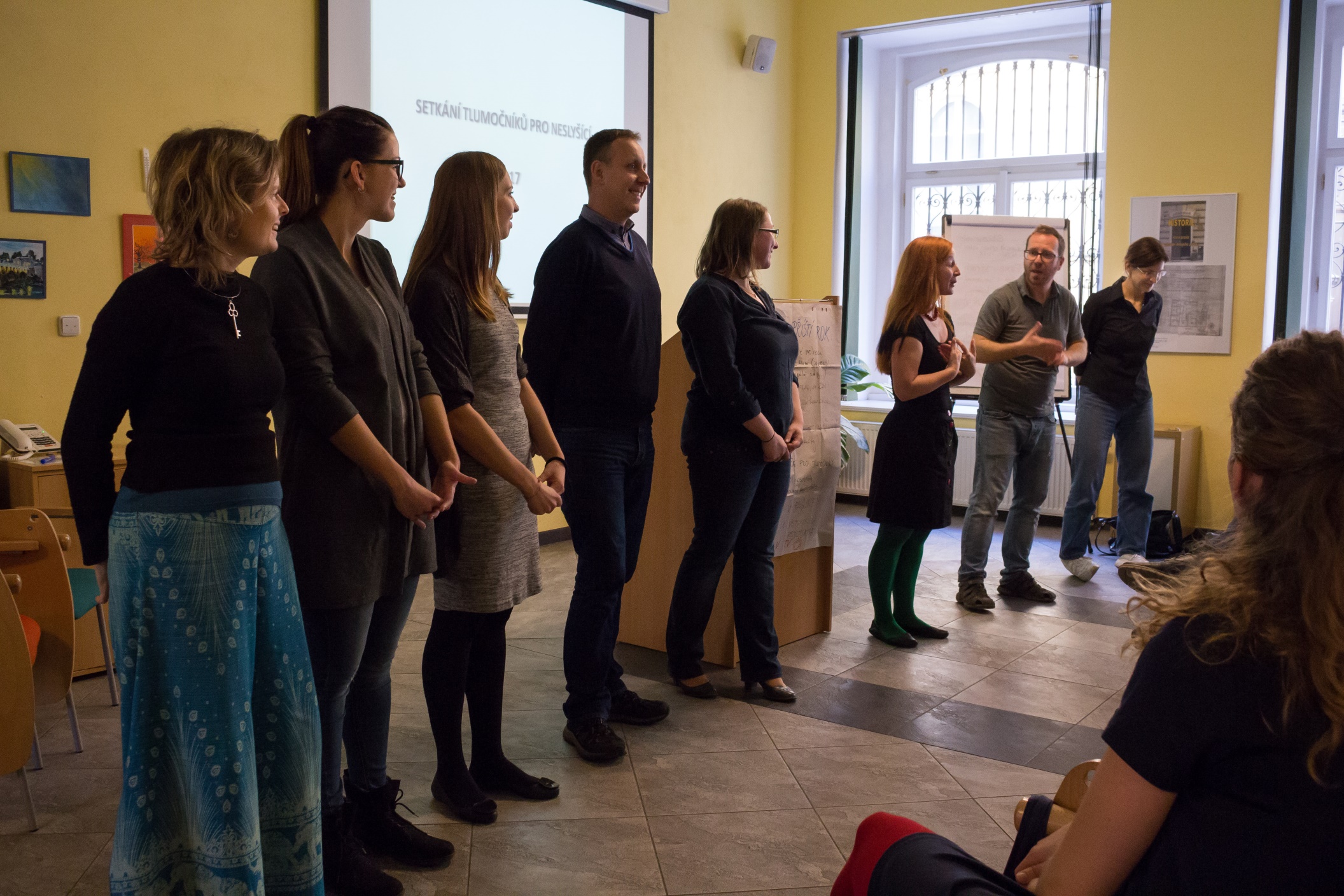 A tak šel čas… 2017
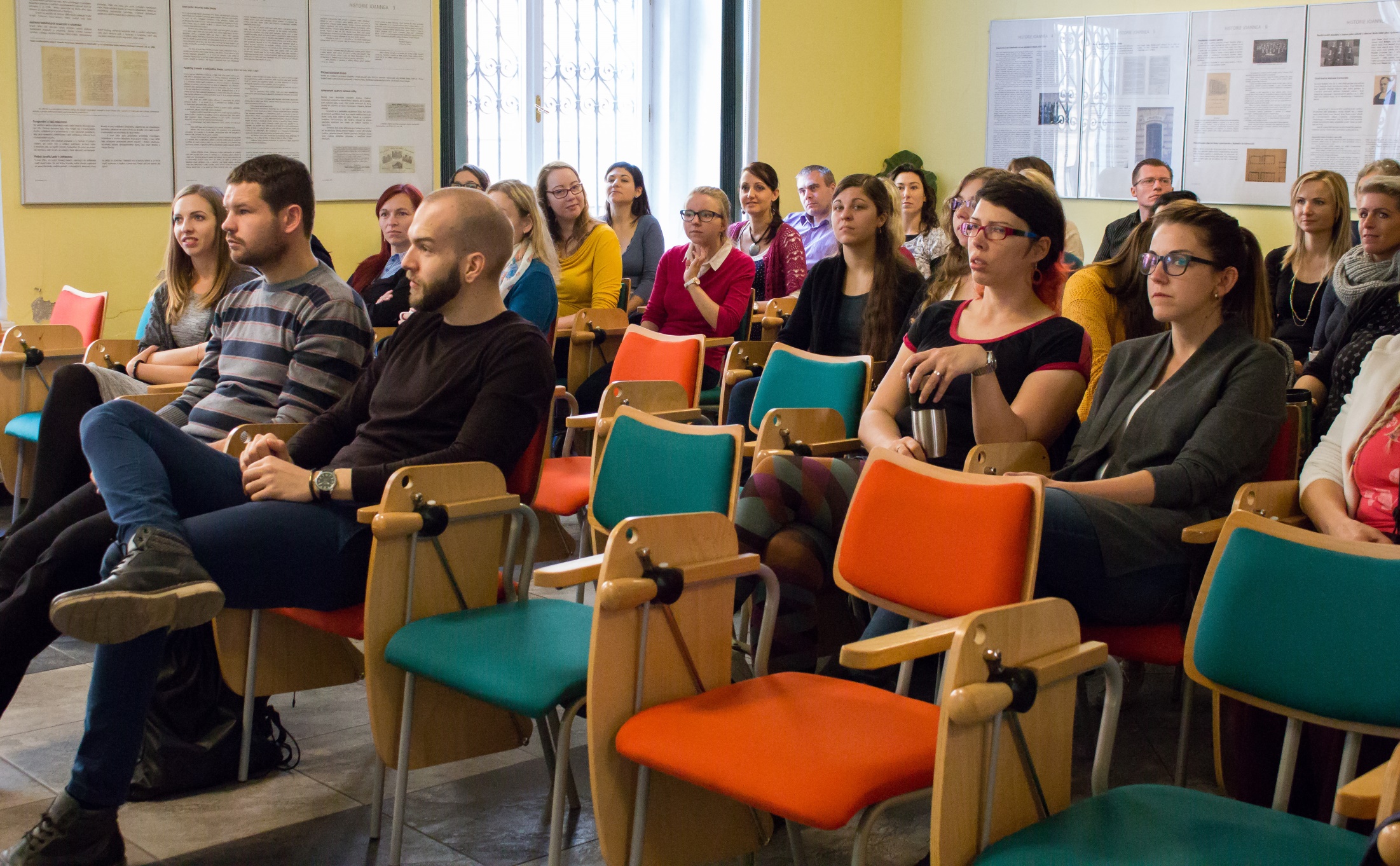 A tak šel čas… 2017
A tak šel čas… 2018
Doporučená literatura – výběrově
Boháčková, M.: Historie a vývoj tlumočnických služeb pro neslyšící v ČR, bakalářská práce, UJAK, Praha 2015
Mík, F.: Učitel nebo neslyšící tlumočníkem hluchoněmých? (Revue pro vzdělávání a výchovu hluchoněmých, 1928-1929, r. VI., č. 3-4, s. 57-59)
Pánek, P.: Počátky tlumočení neslyšícím v českých zemích (Bulletin Komory 05-09/2013, Gong od 7-9/2013 do 10-12/2016)
Pánek, P.: Tlumočníci z filmového archivu (Bulletin Komory 10/2013, Gong 1-3/2014)
Paur, J.: Král tlumočníků (Gong 7-9/2014)
Redakce Gongu: 62 let tlumočníkem (Gong 7/1994, 
zajímavý článek k 80. narozeninám Zemana)
Časopisy Zpravodaj Svazu čsl. invalidů, Efeta, Gong
Děkuji vám za pozornost
Petr Pánek
pathos@centrum.cz